強くて激しい雨
１
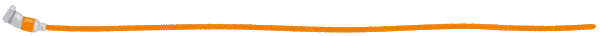 ほとんどない
（ほとんどなかった）
たまにある
（たまにあった）
よくある
（よくあった）
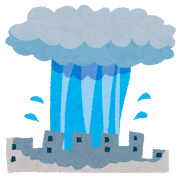 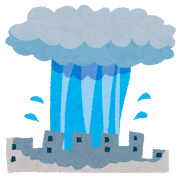 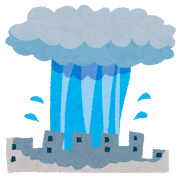 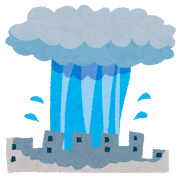 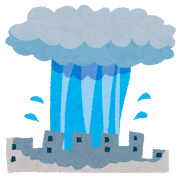 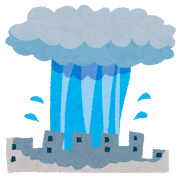 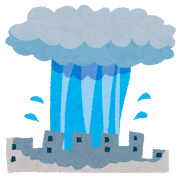 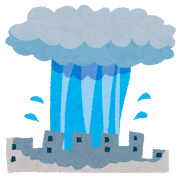 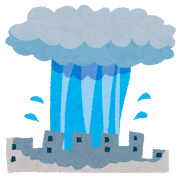 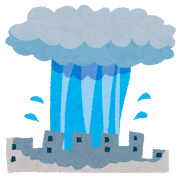 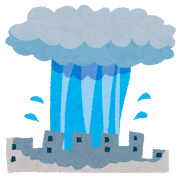 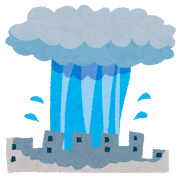 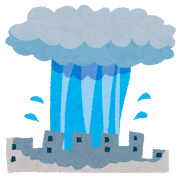 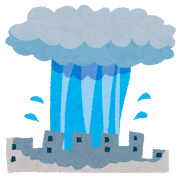 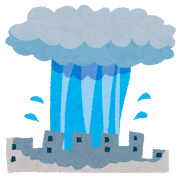 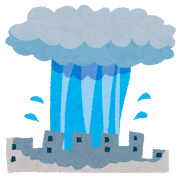 ほとんどない
（ほとんどなかった）
たまにある
（たまにあった）
よくある
（よくあった）
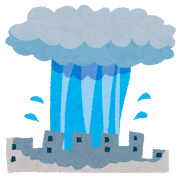 35℃以上のとても暑い夏の日
２
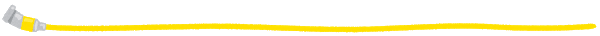 ほとんどない
（ほとんどなかった）
たまにある
（たまにあった）
よくある
（よくあった）
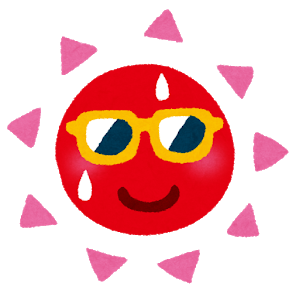 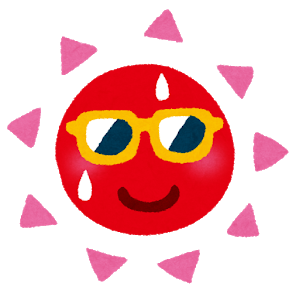 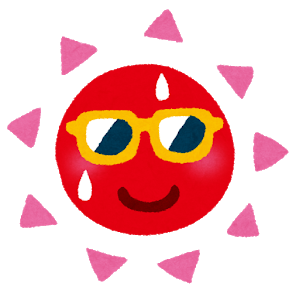 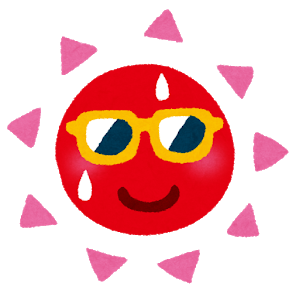 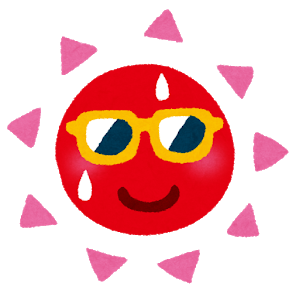 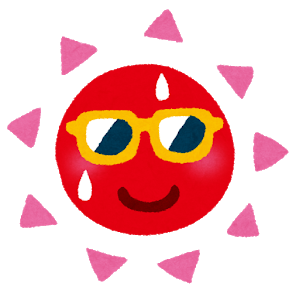 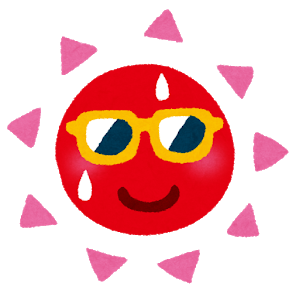 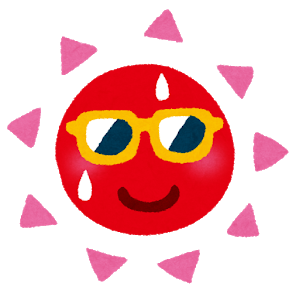 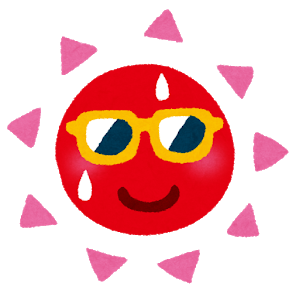 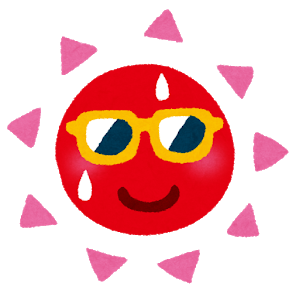 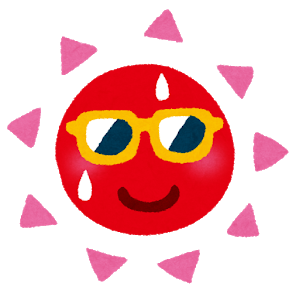 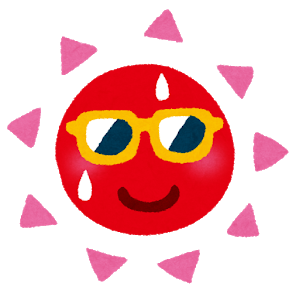 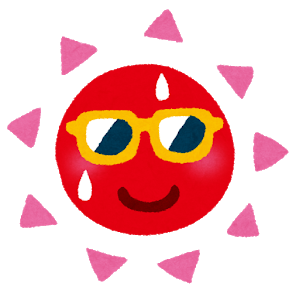 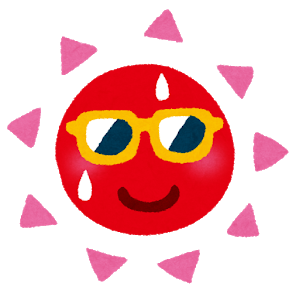 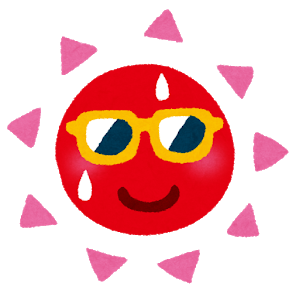 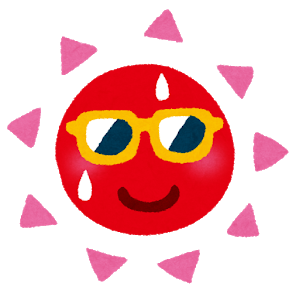 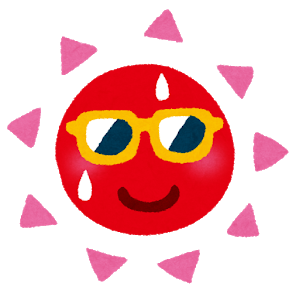 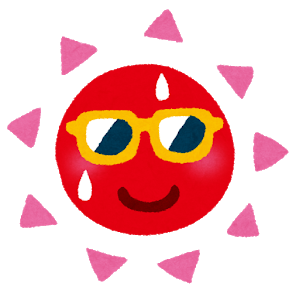 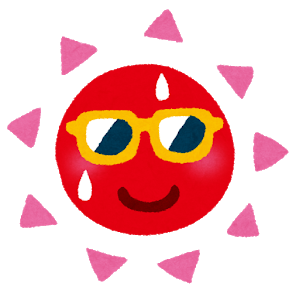 ほとんどない
（ほとんどなかった）
たまにある
（たまにあった）
よくある
（よくあった）
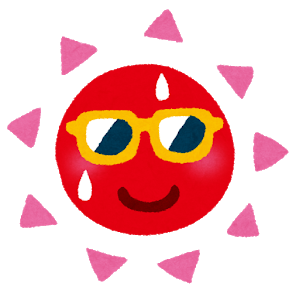 気温が下がらない暑い夏の夜
３
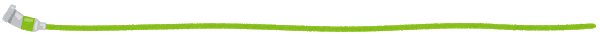 ほとんどない
（ほとんどなかった）
たまにある
（たまにあった）
よくある
（よくあった）
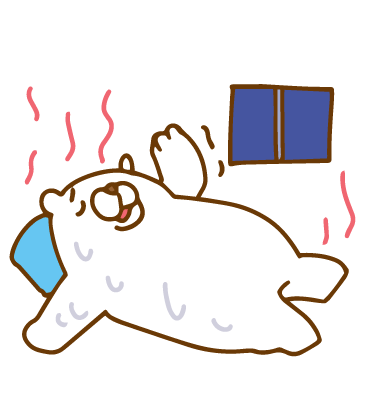 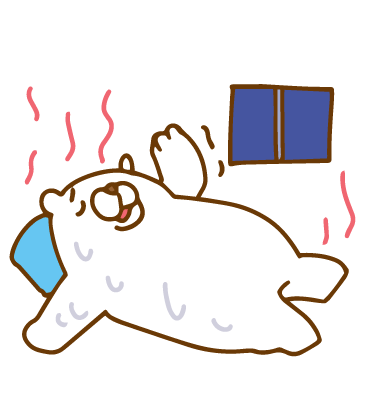 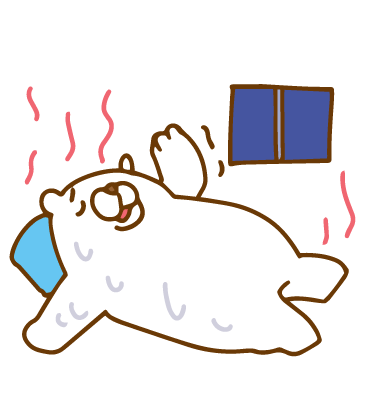 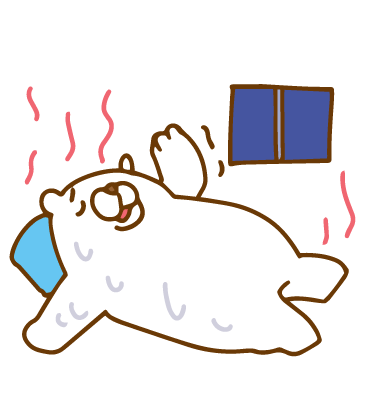 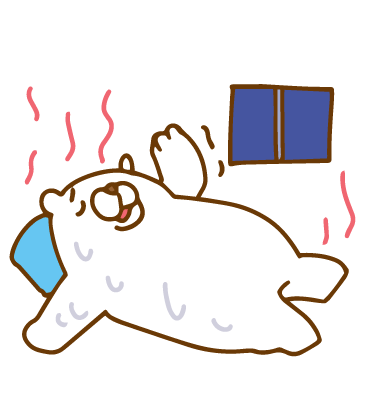 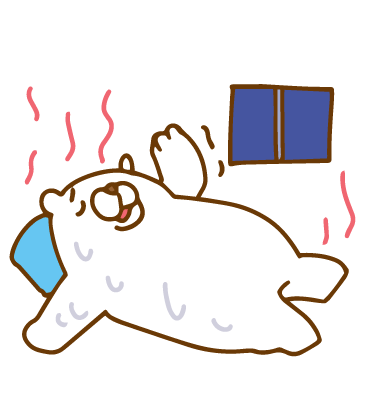 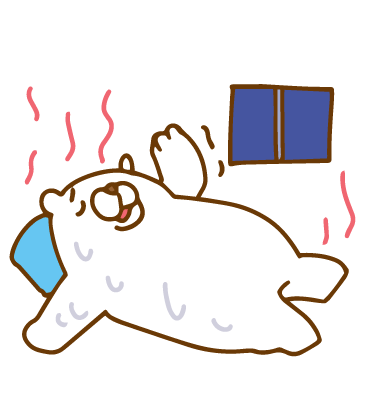 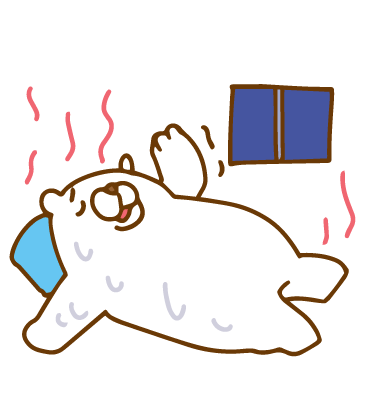 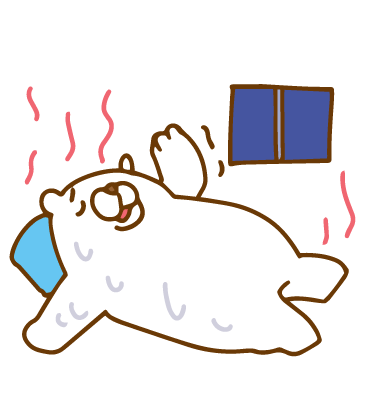 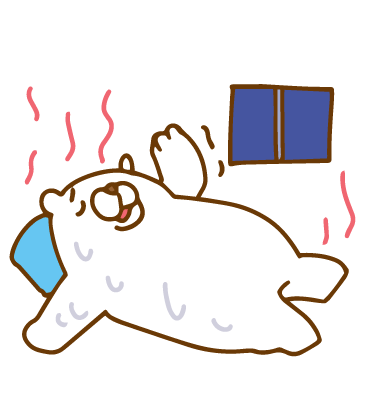 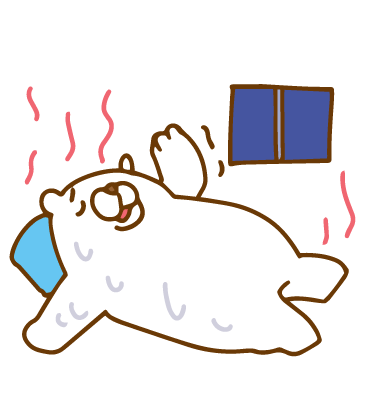 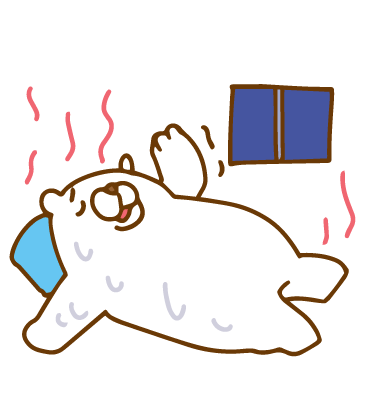 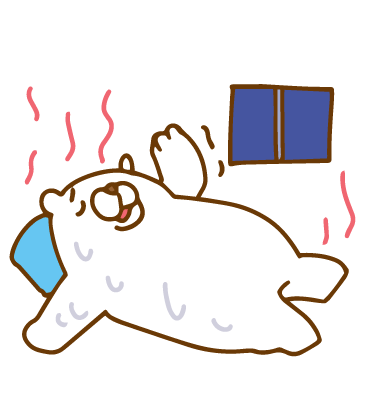 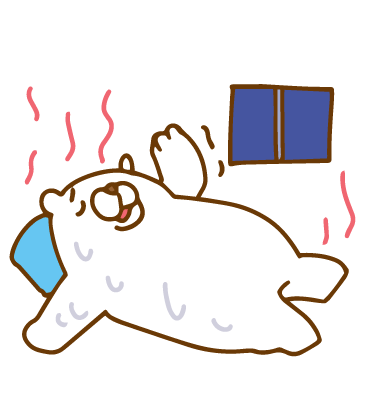 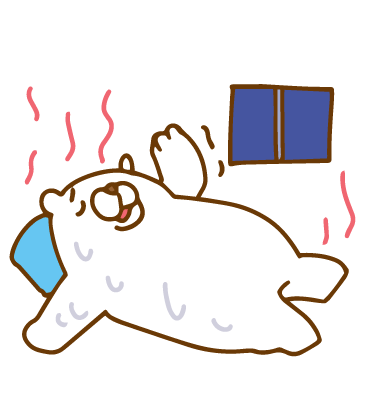 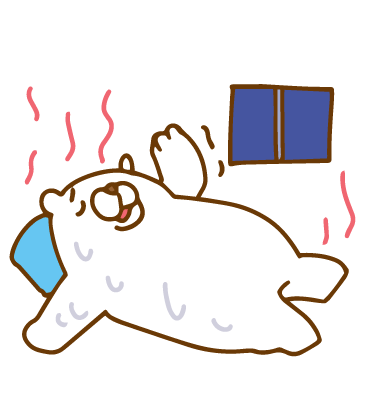 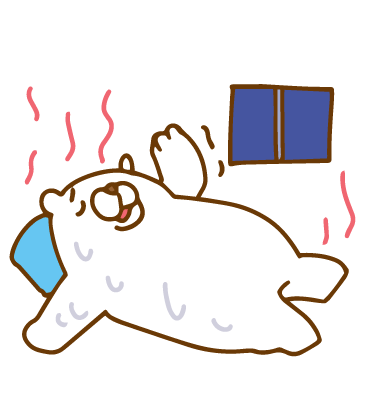 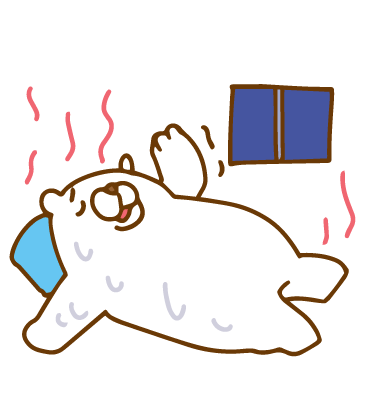 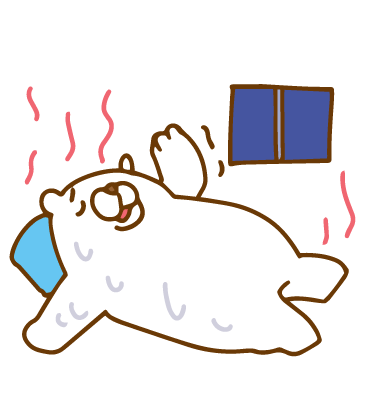 ほとんどない
（ほとんどなかった）
たまにある
（たまにあった）
よくある
（よくあった）
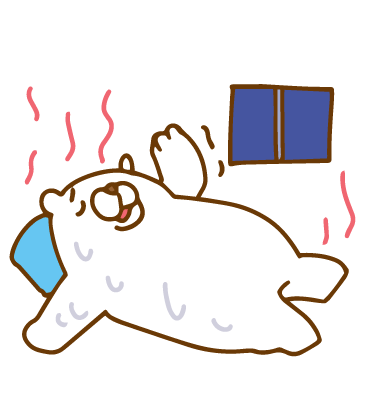 桜が満開になる時期
４
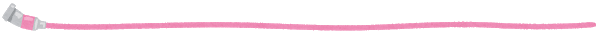 3月下旬
4月上旬
4月中旬
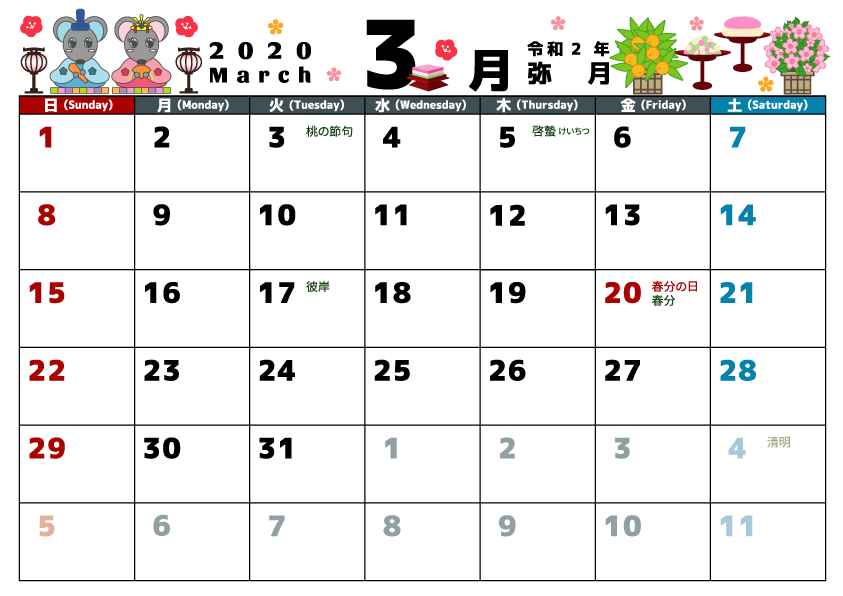 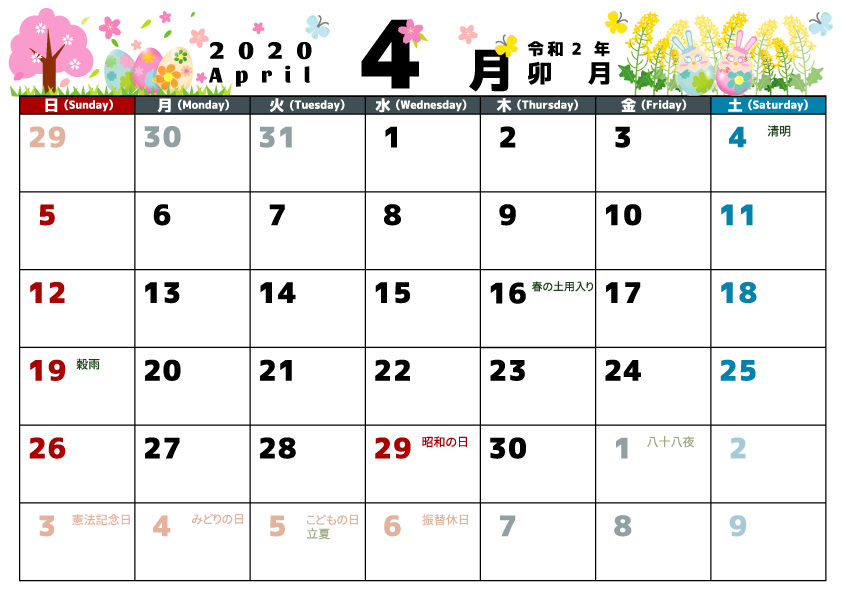 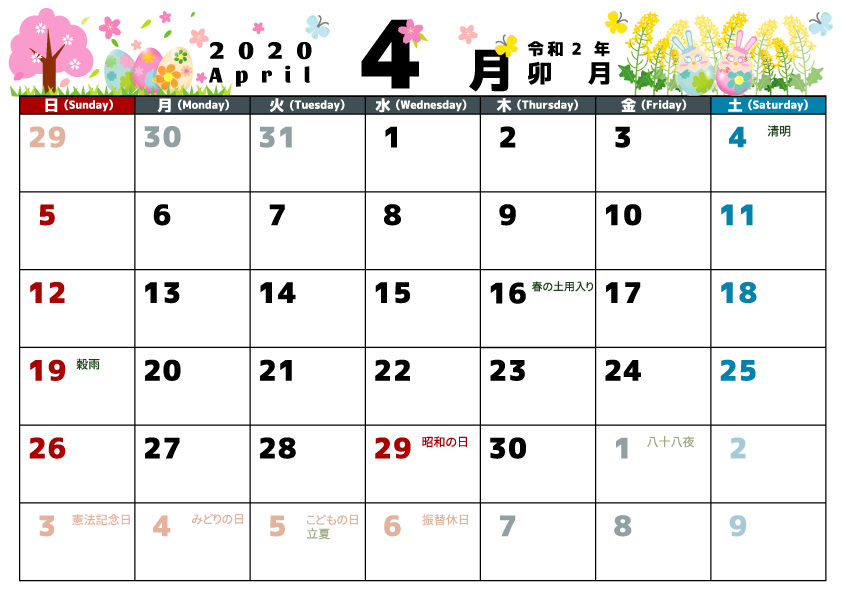 \\\
3月下旬
4月上旬
4月中旬
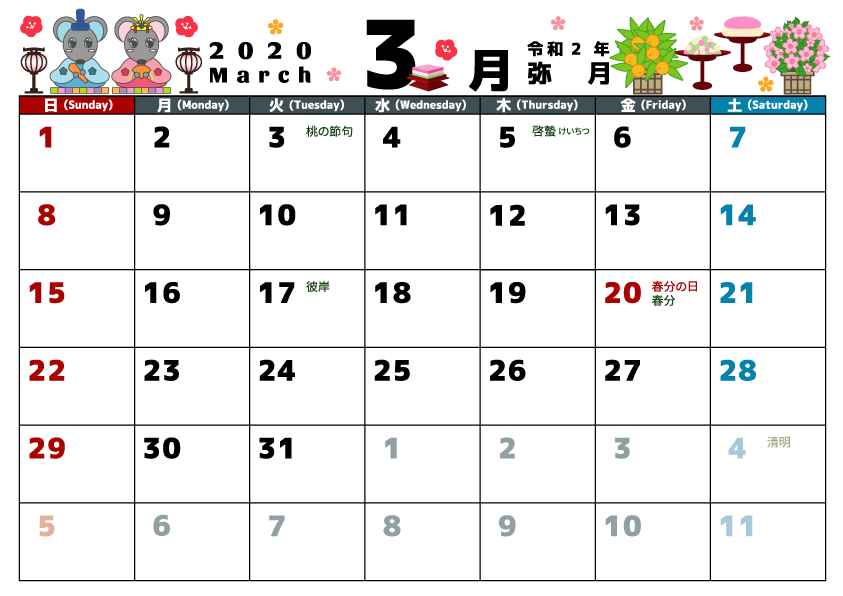 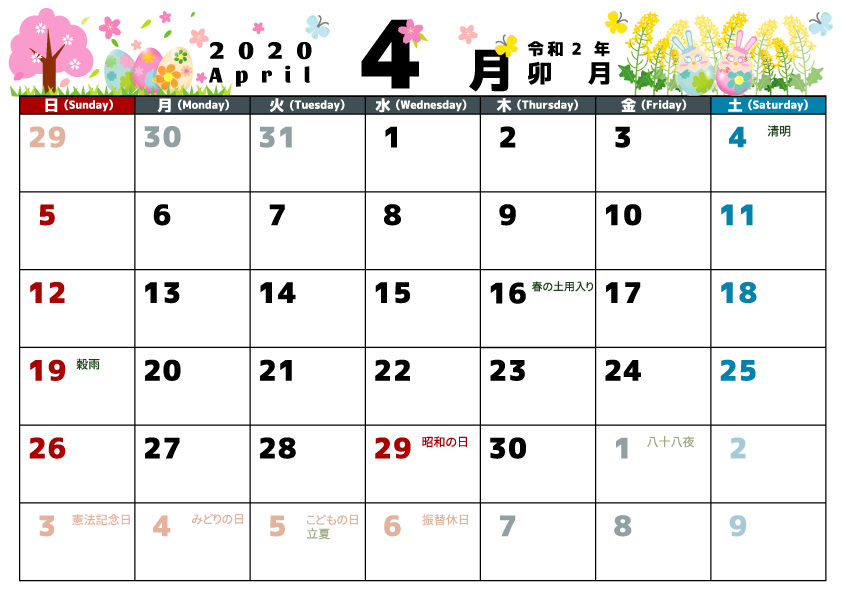 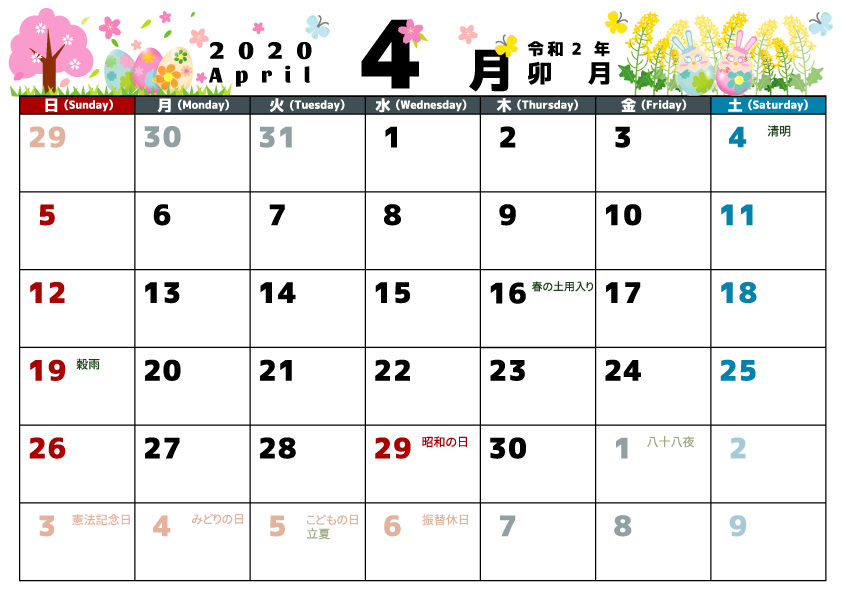 \\\
雪が積もること
５
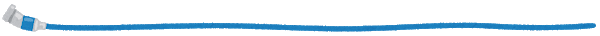 ほとんどない
（ほとんどなかった）
たまにある
（たまにあった）
よくある
（よくあった）
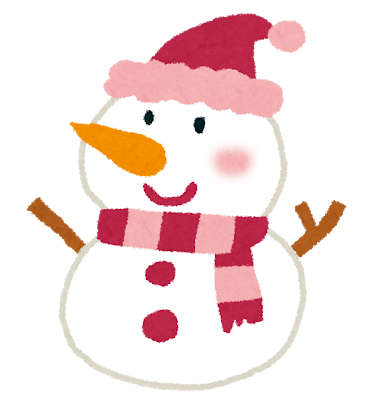 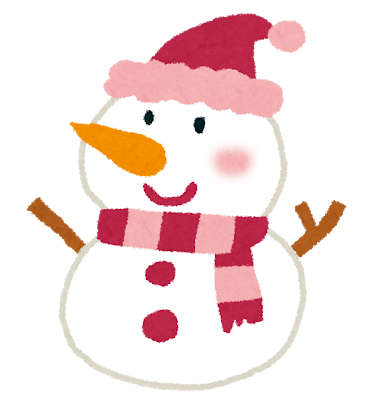 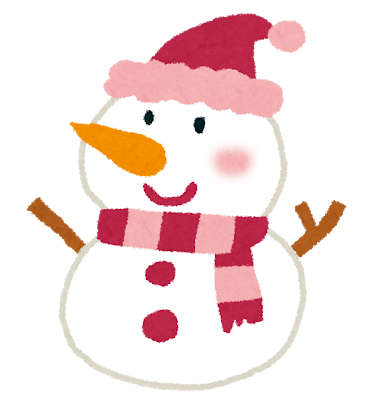 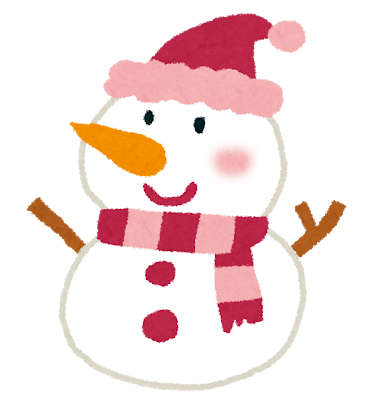 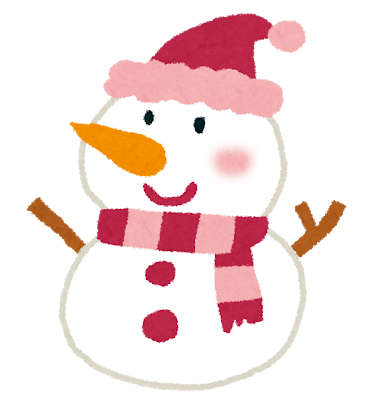 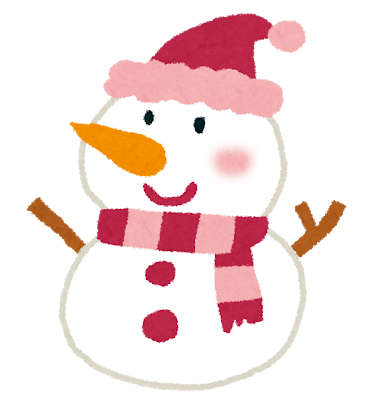 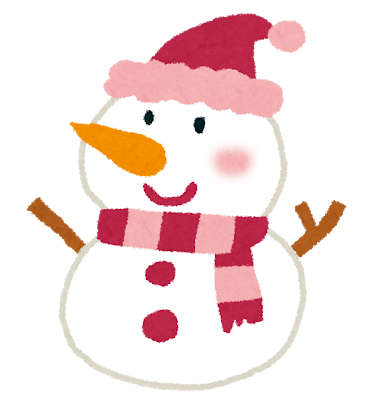 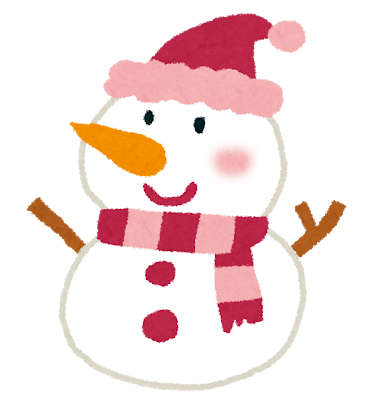 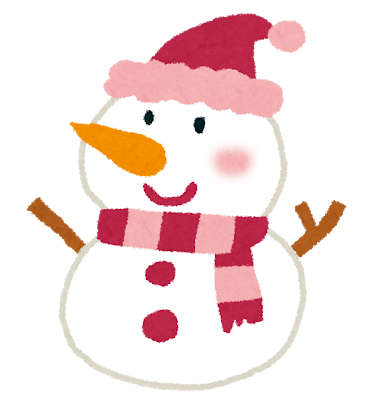 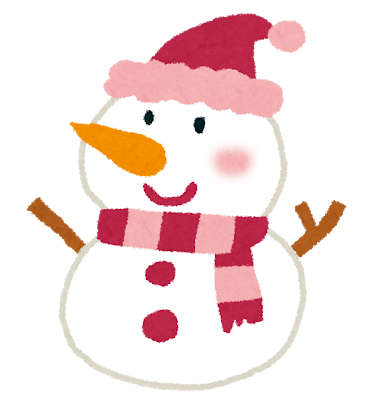 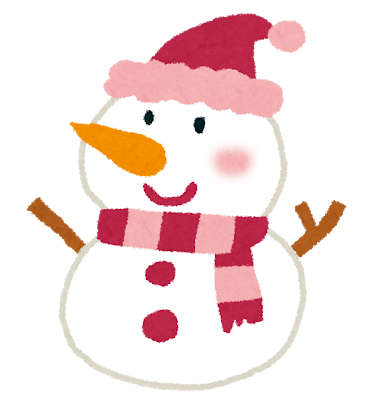 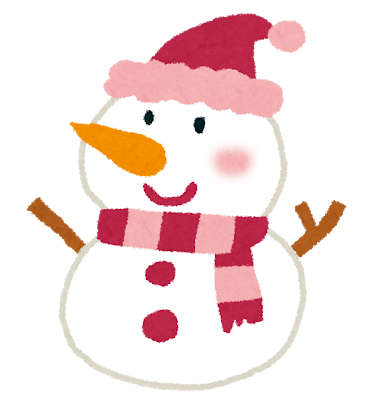 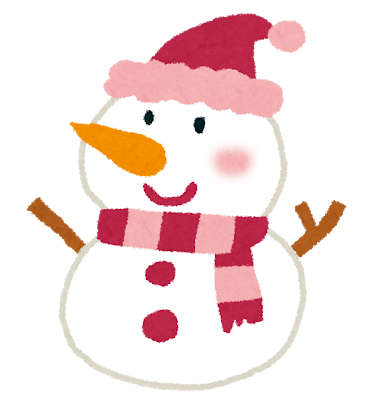 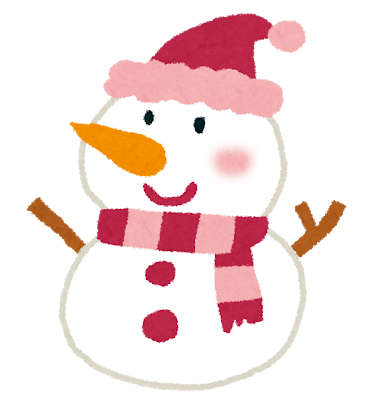 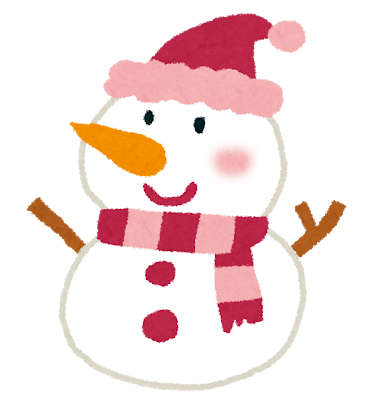 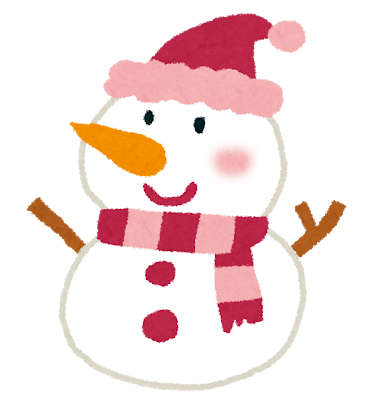 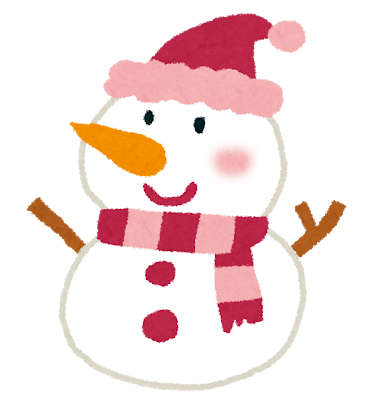 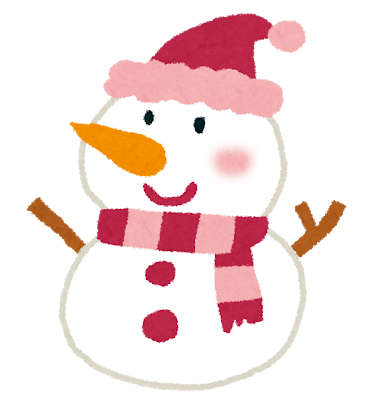 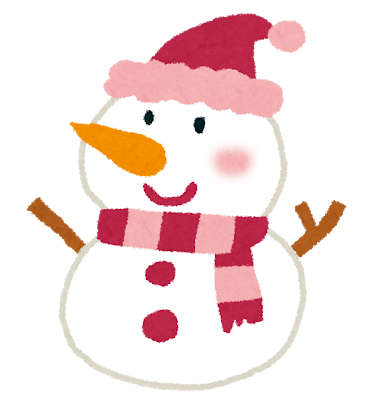 ほとんどない
（ほとんどなかった）
たまにある
（たまにあった）
よくある
（よくあった）
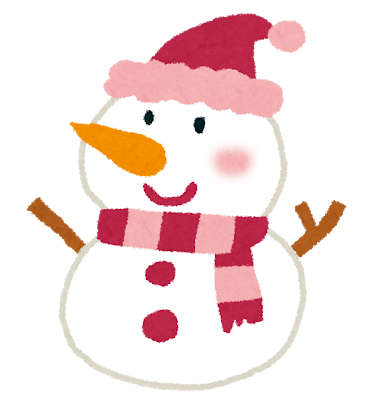 しも柱をふんだこと
６
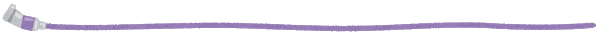 ほとんどない
（ほとんどなかった）
たまにある
（たまにあった）
よくある
（よくあった）
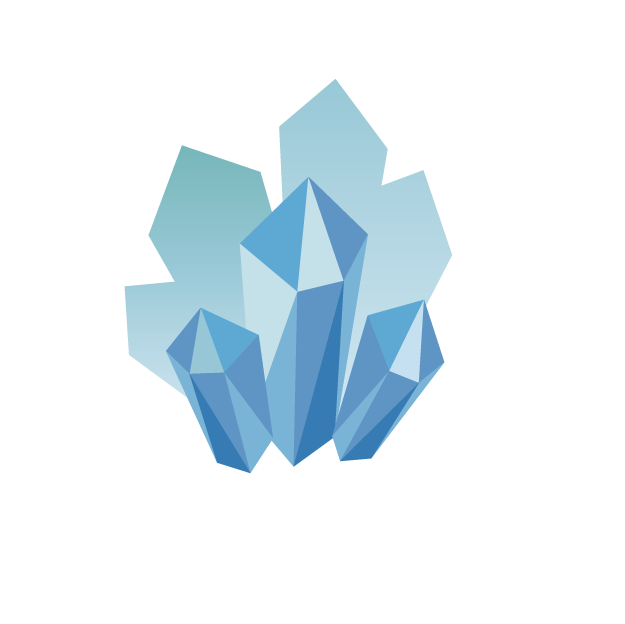 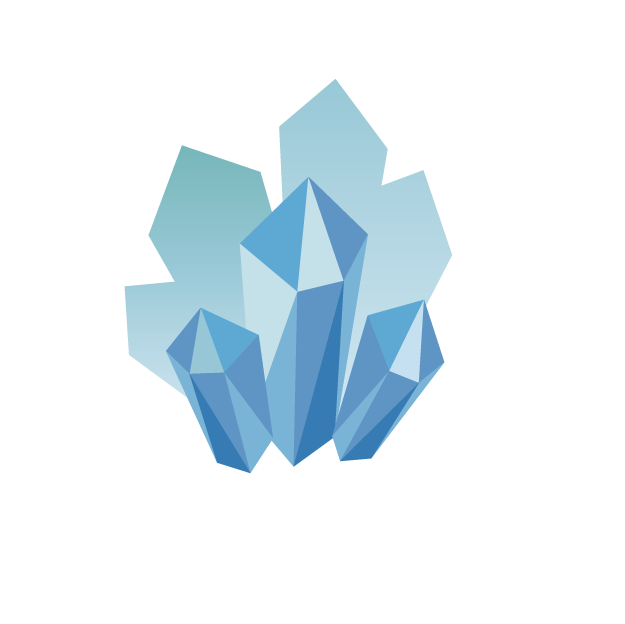 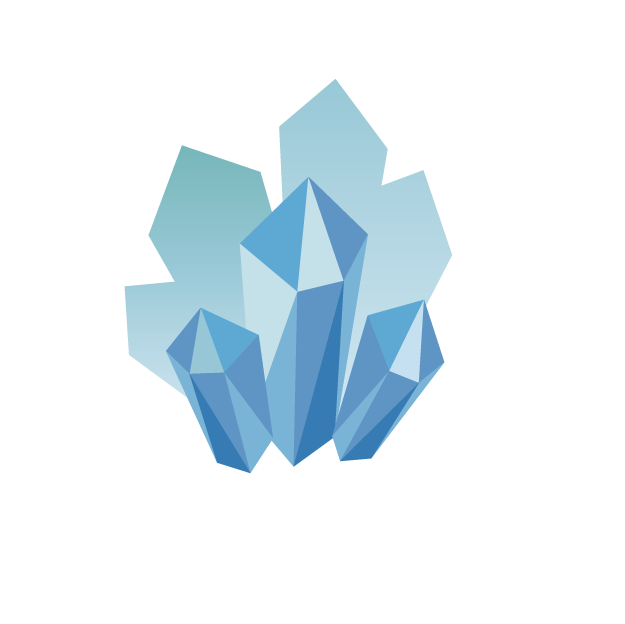 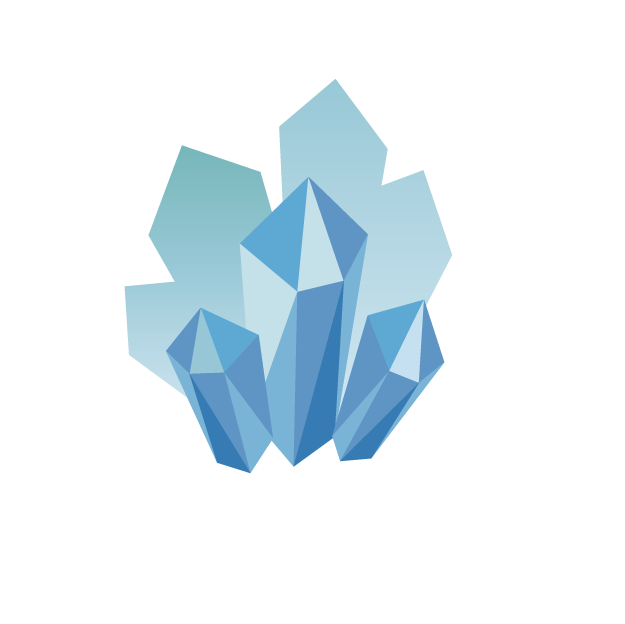 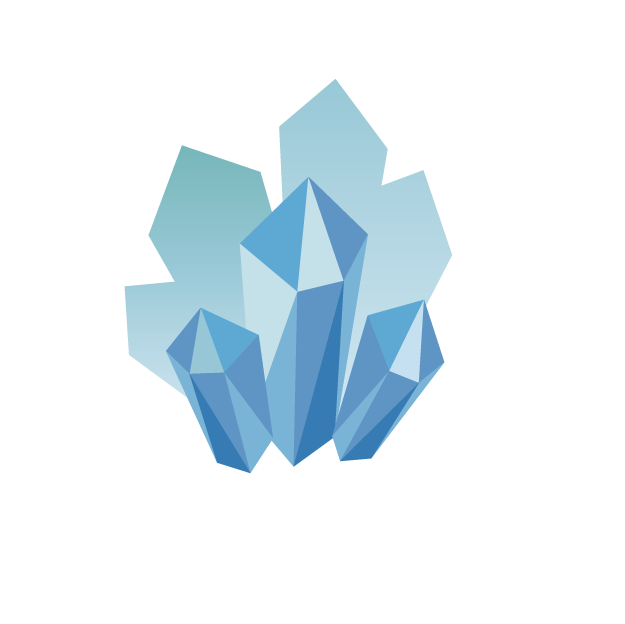 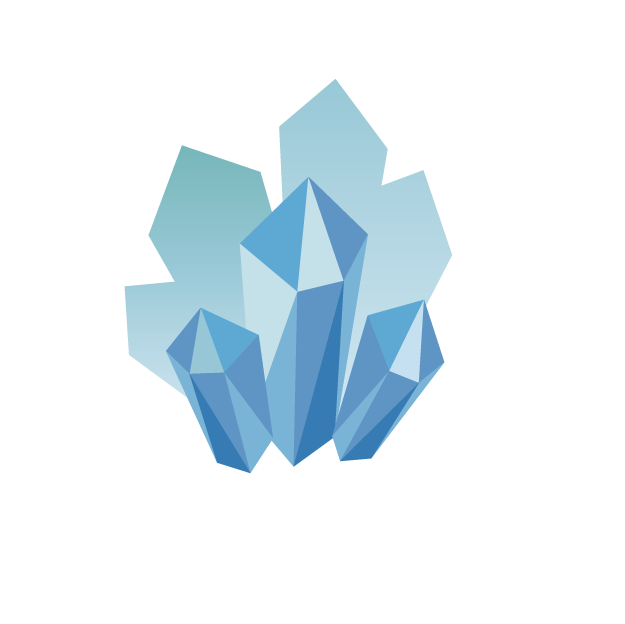 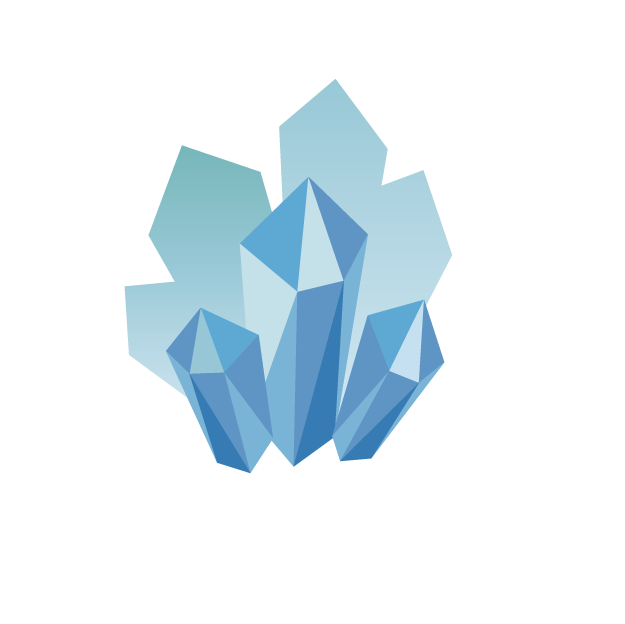 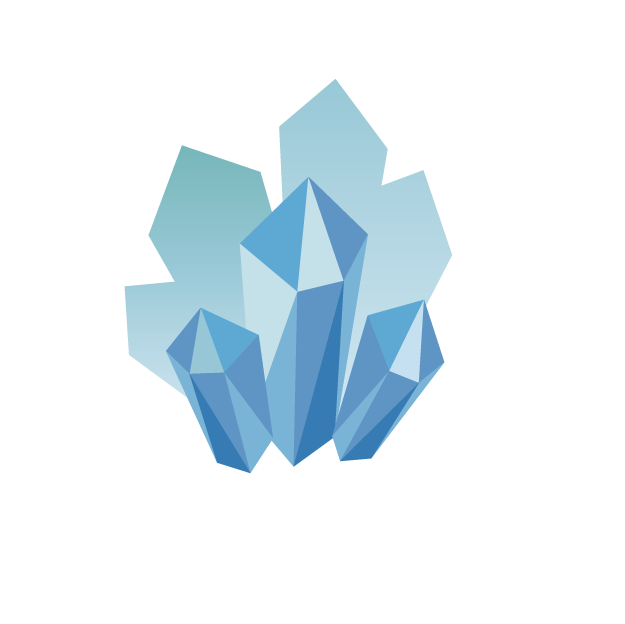 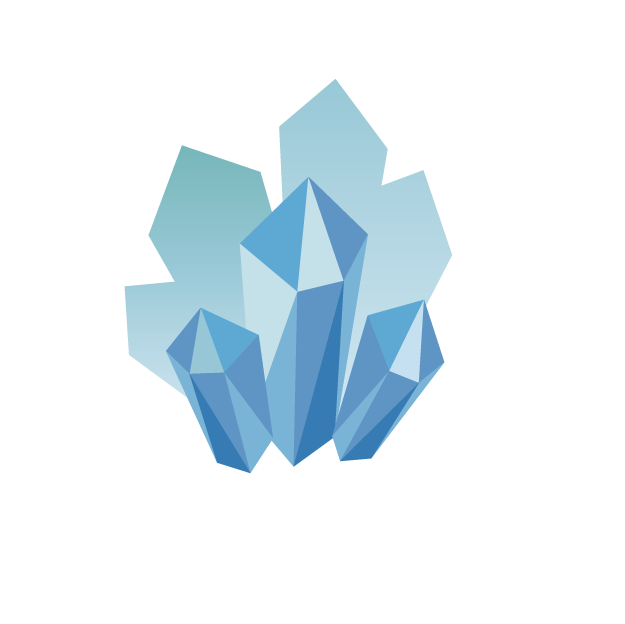 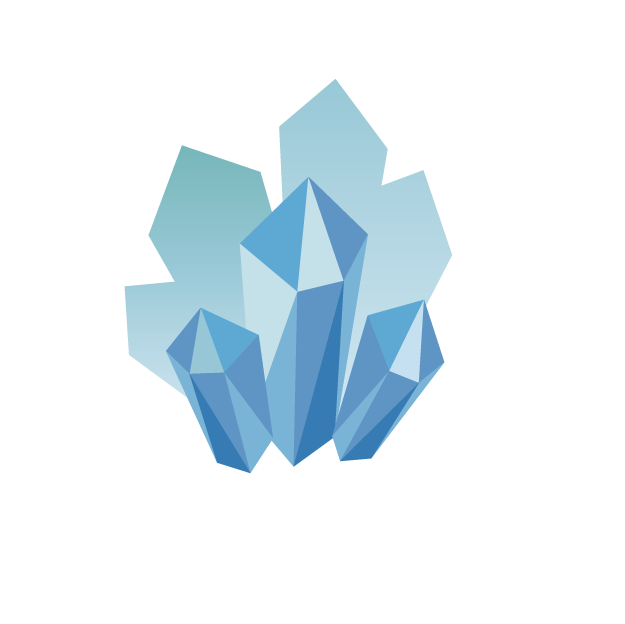 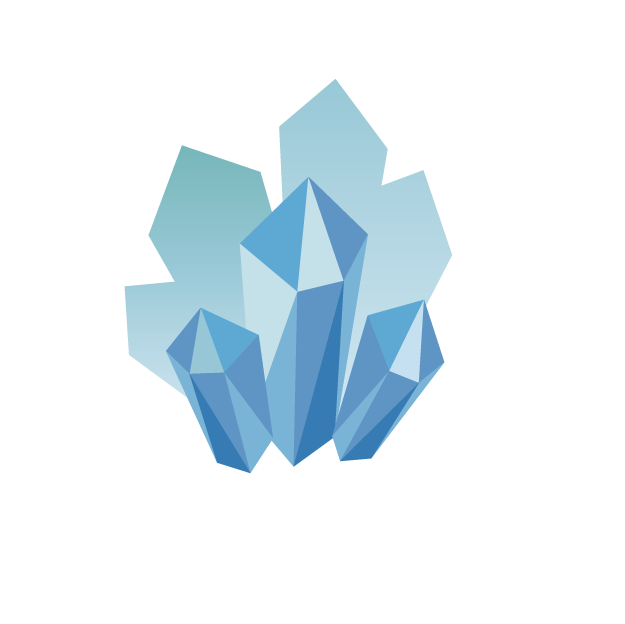 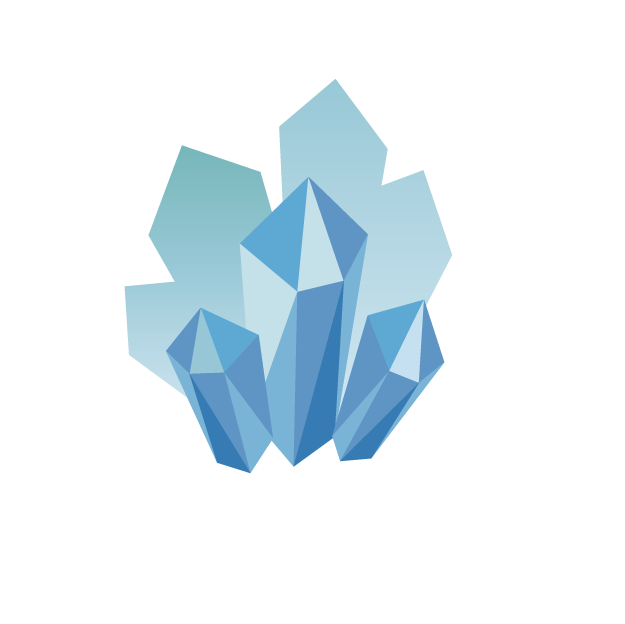 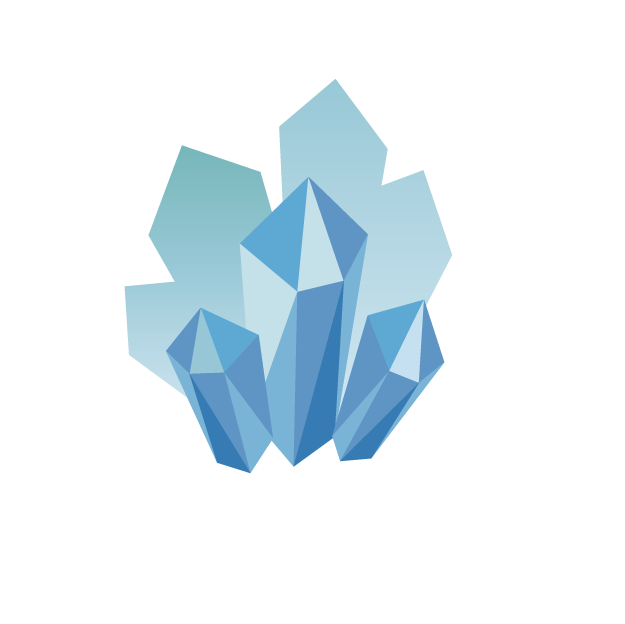 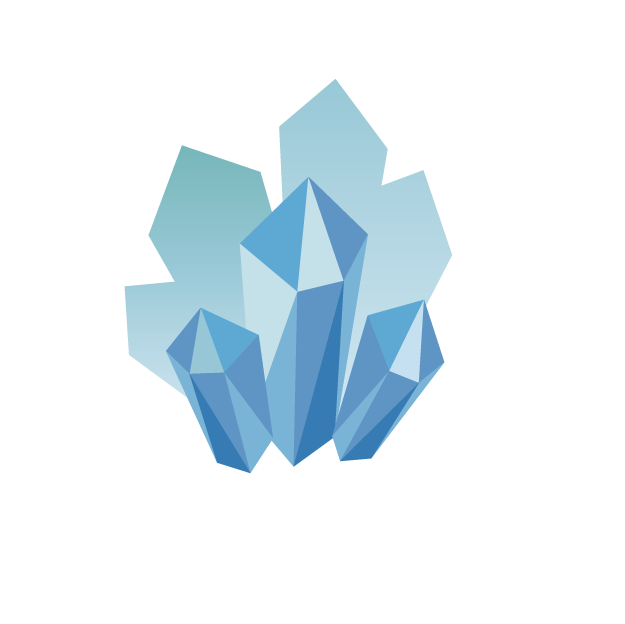 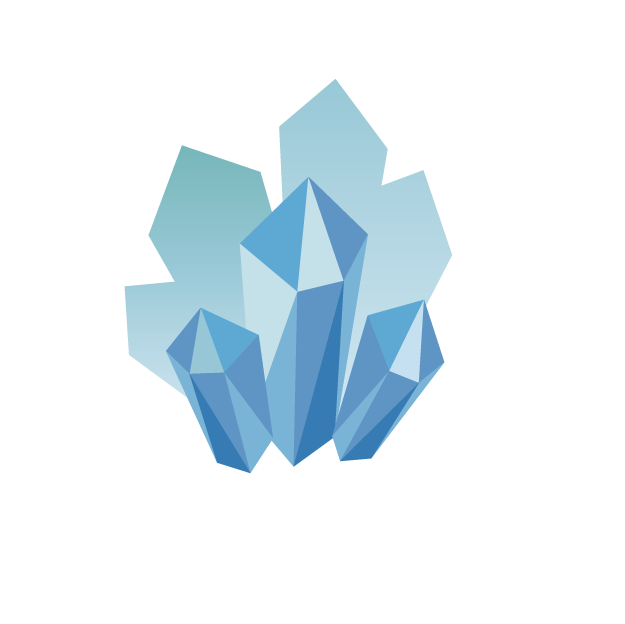 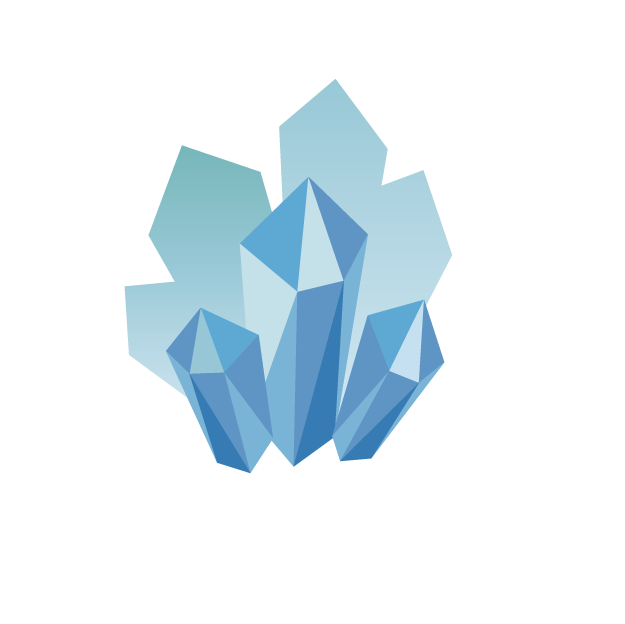 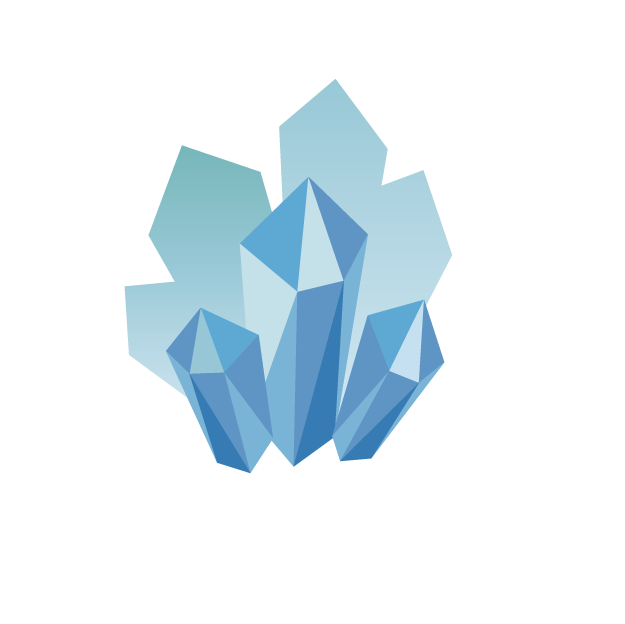 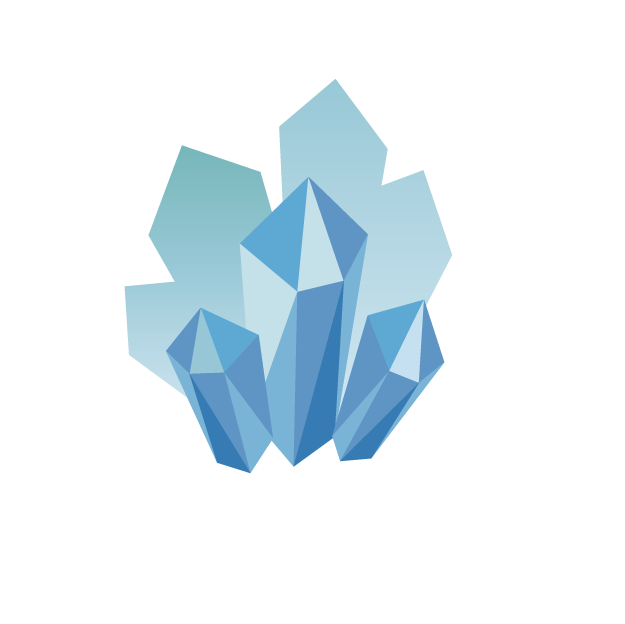 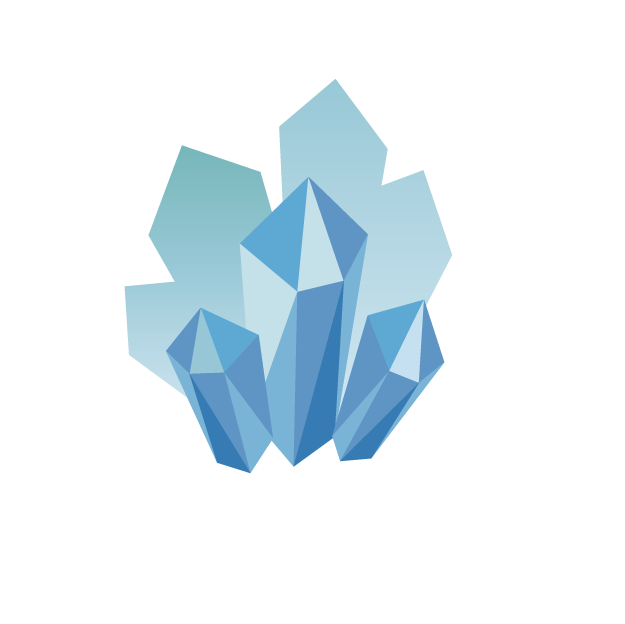 ほとんどない
（ほとんどなかった）
たまにある
（たまにあった）
よくある
（よくあった）
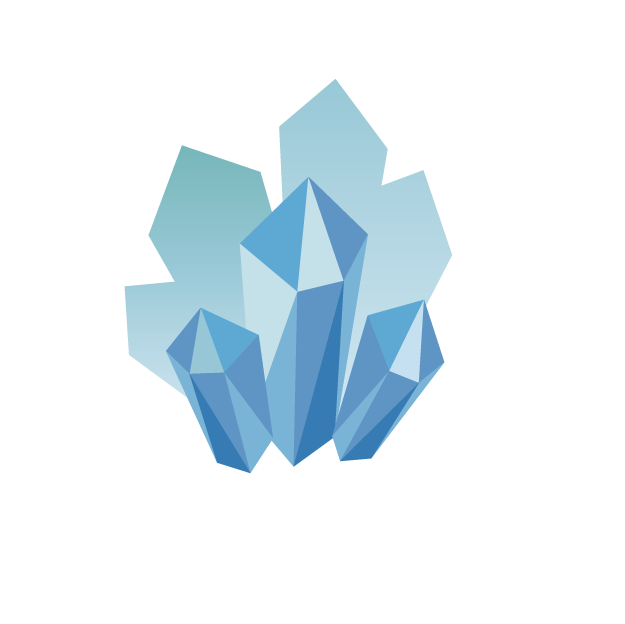 暑い季節、一番よく使うもの
8
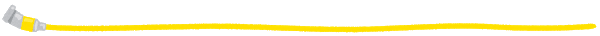 うちわ
せんぷう機
エアコン（冷房）
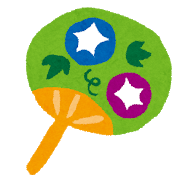 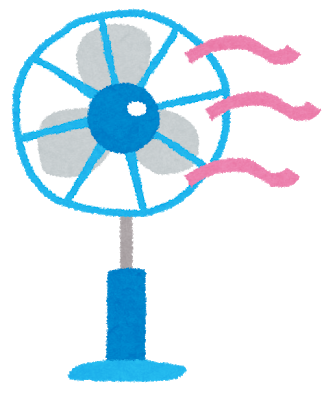 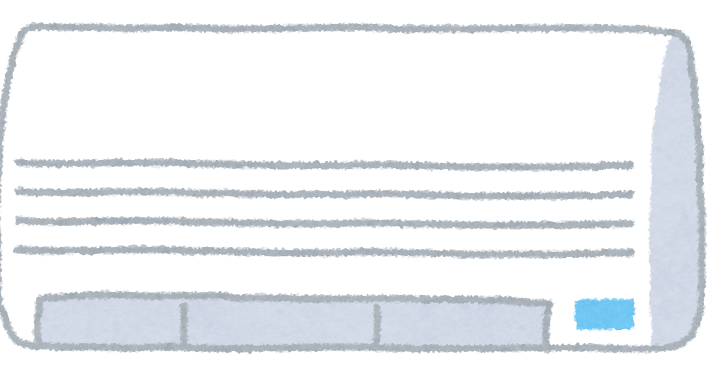 うちわ
せんぷう機
エアコン（冷房）
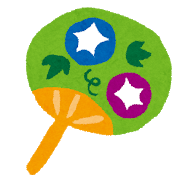 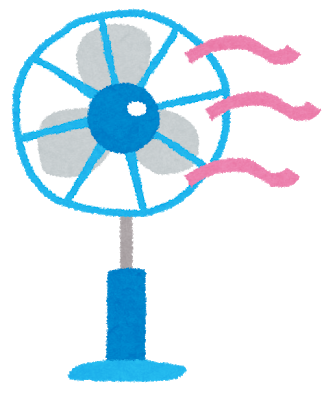 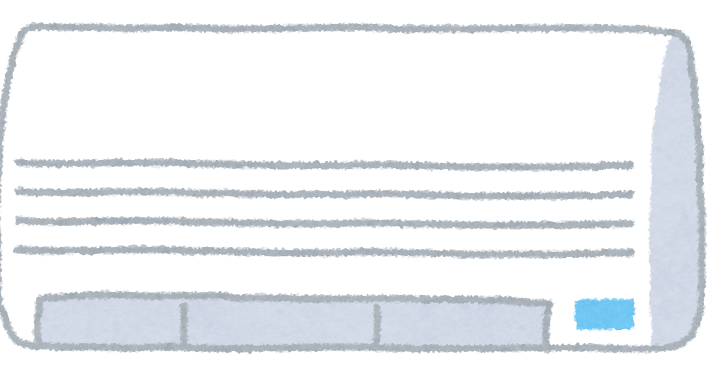 寒い季節、一番よく使うもの
9
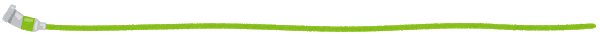 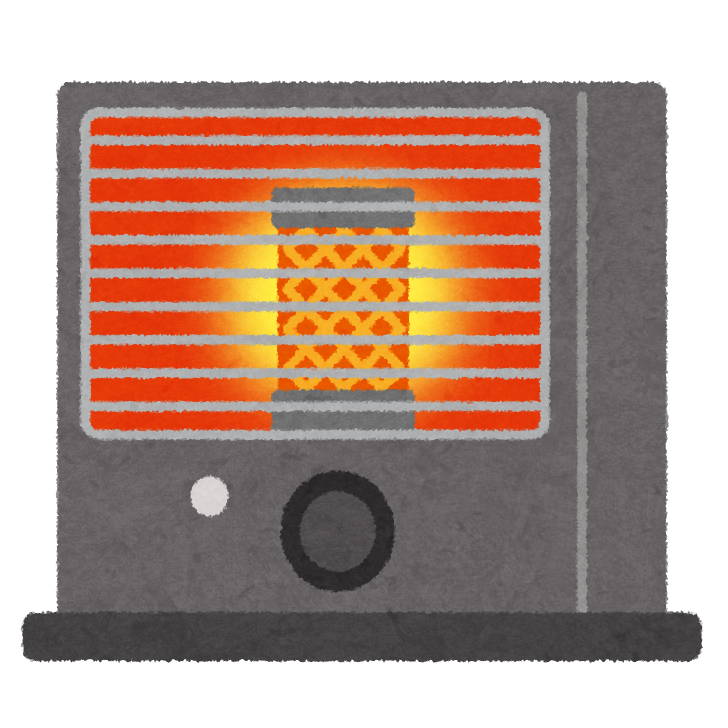 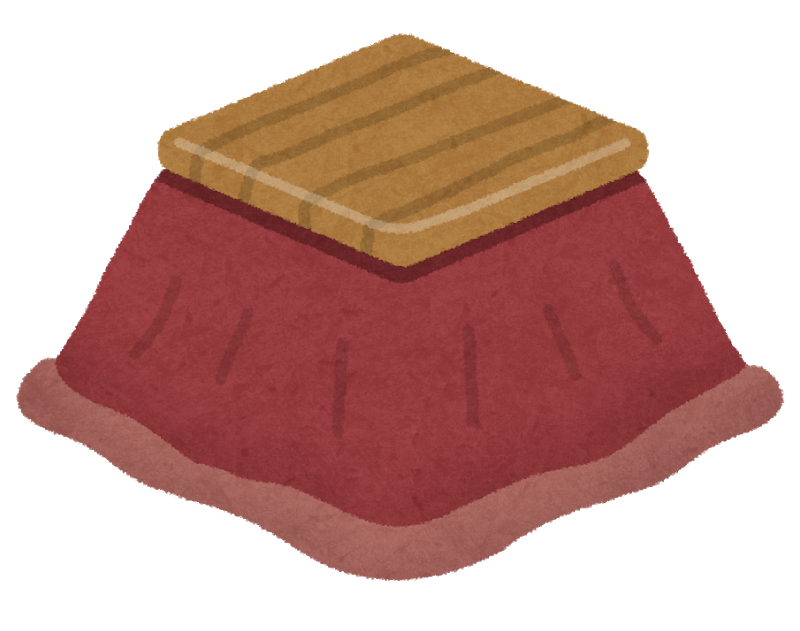 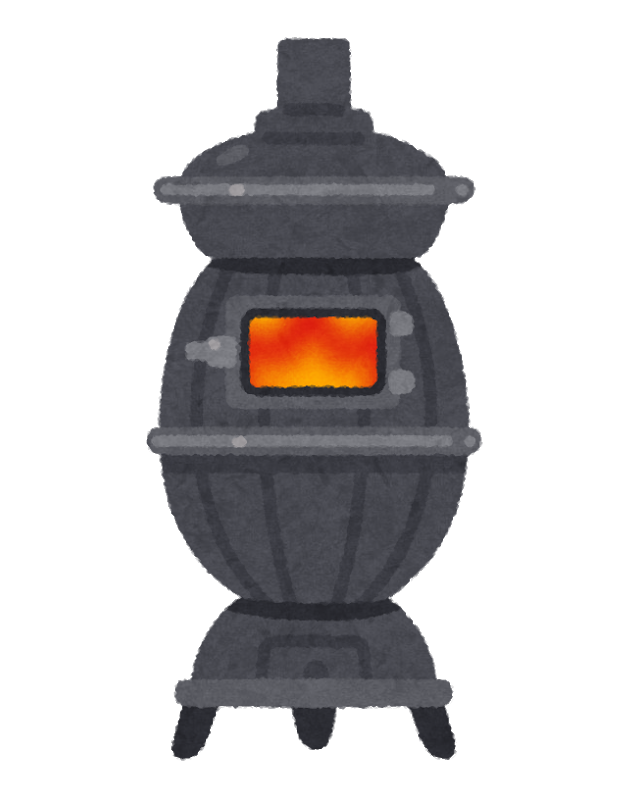 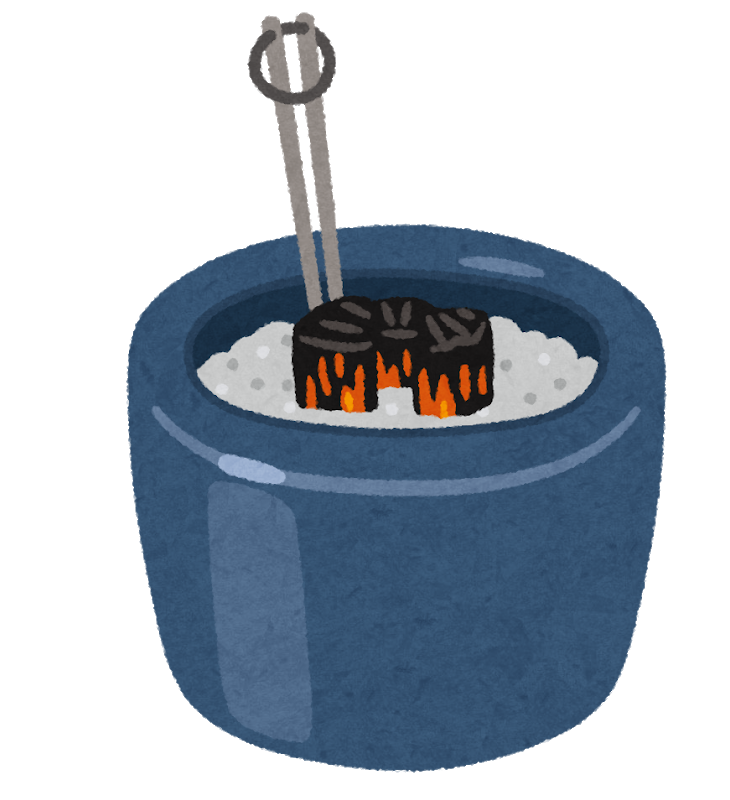 火鉢や
　 炭、豆炭のこたつ
ストーブやファンヒーター
（石炭、石油、ガス）
ストーブ（まき）
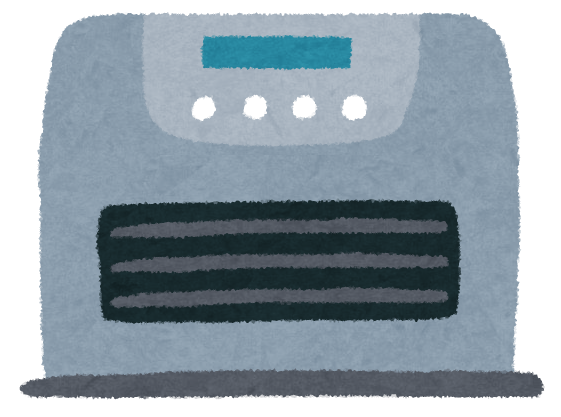 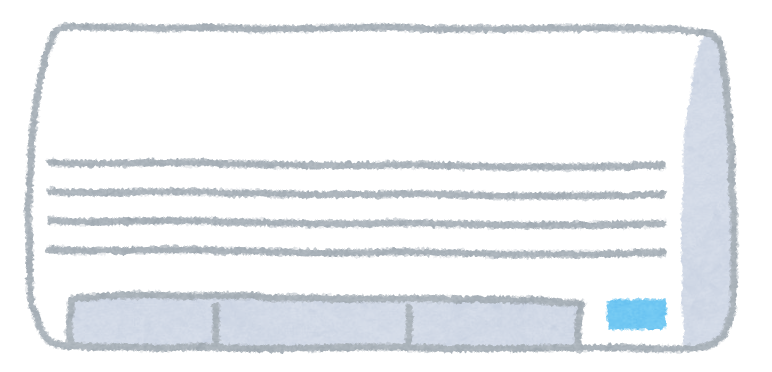 電気ストーブ
電気こたつ
エアコン（暖房）
お風呂の種類
10
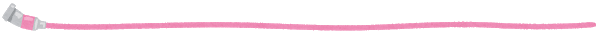 まきでわかす
風呂
ガスでわかす
風呂
エコキュート
（電気でわかす風呂）
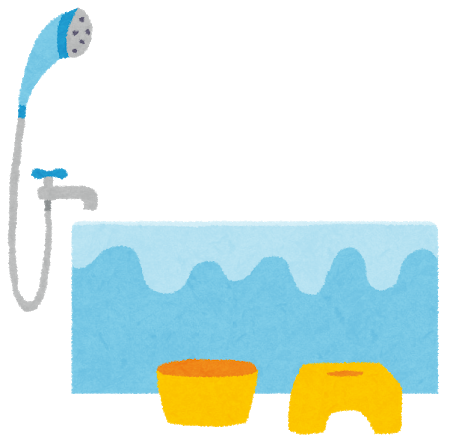 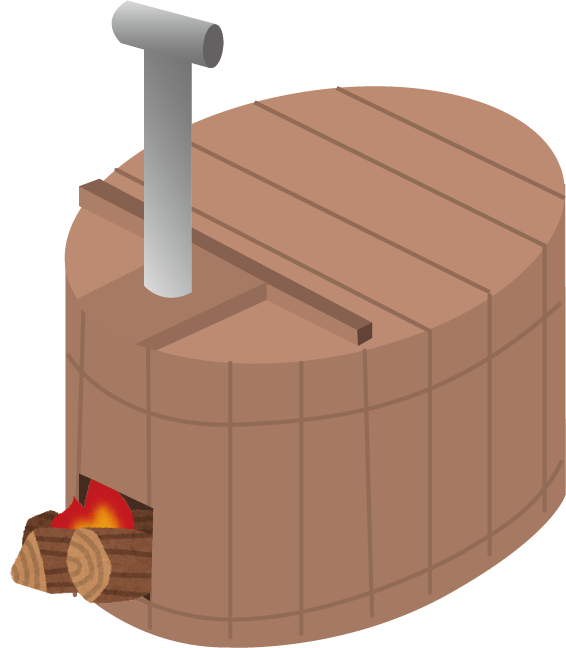 エネファーム
エネファーム
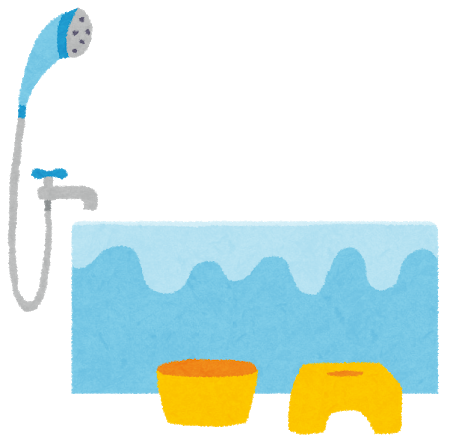 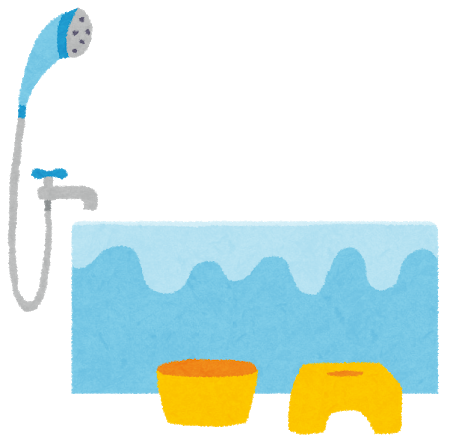 まきでわかす
風呂
ガスでわかす
風呂
エコキュート
（電気でわかす風呂）
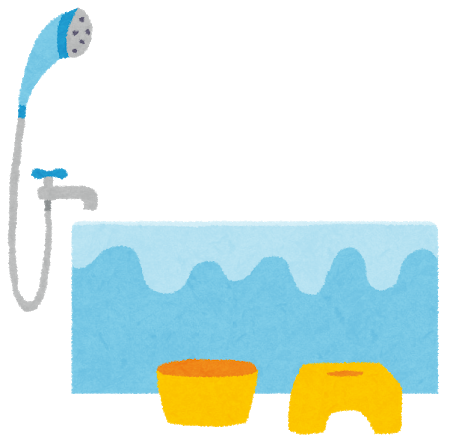 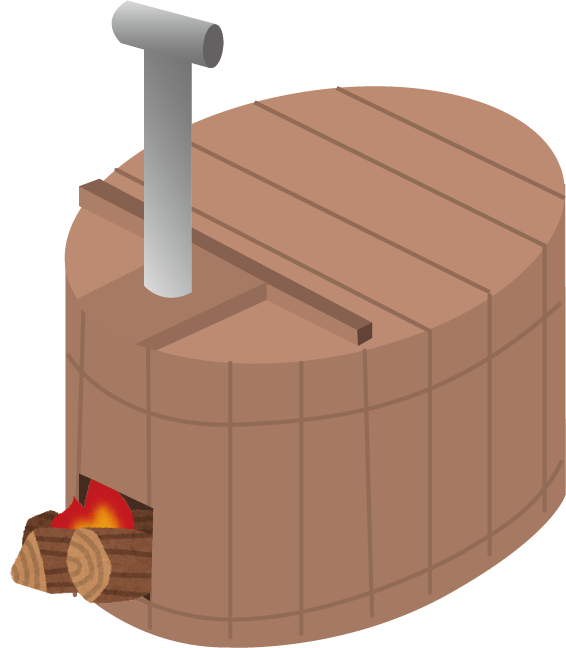 照明で一番よく使うもの
11
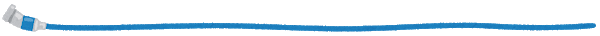 ランプ
白熱灯
蛍光灯
LED
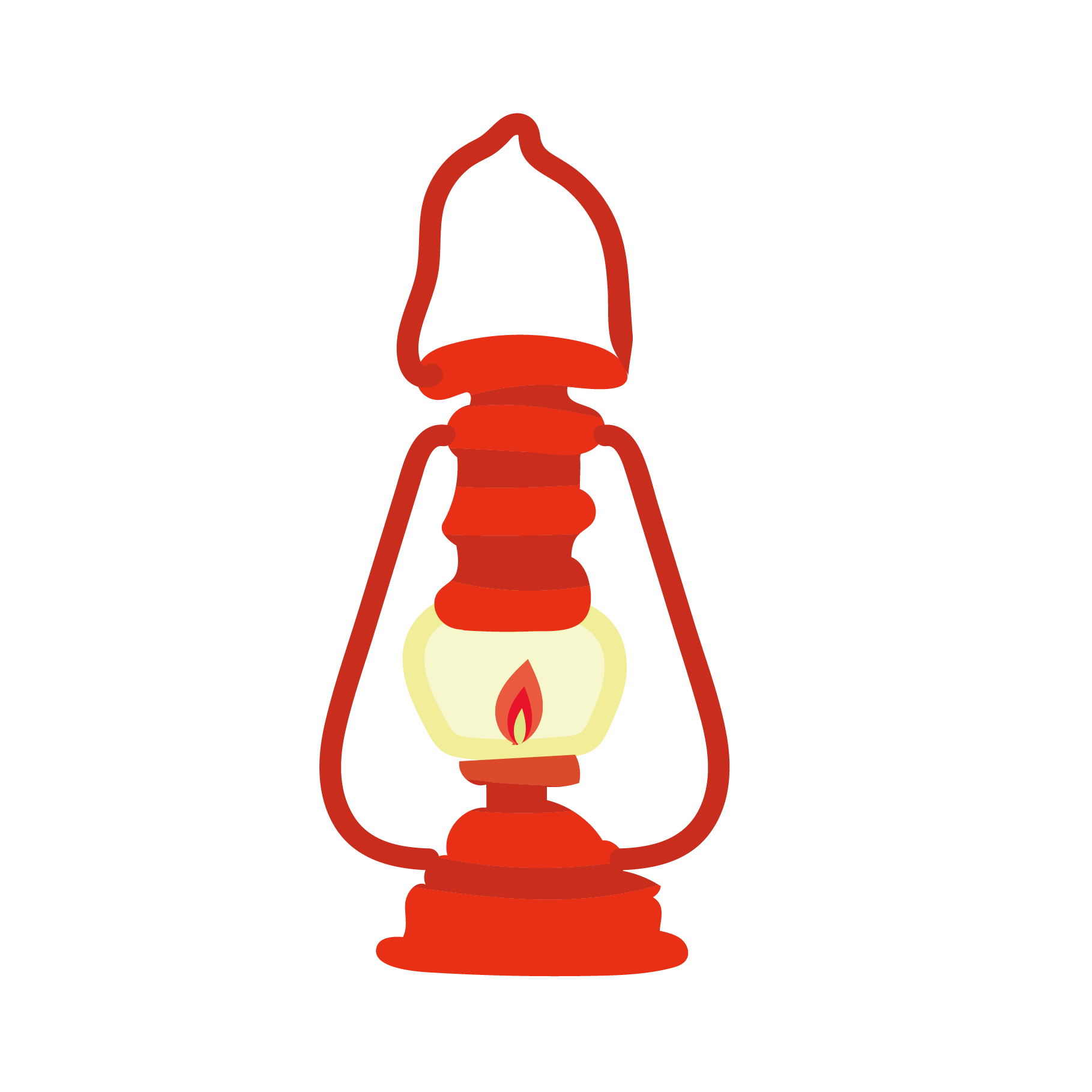 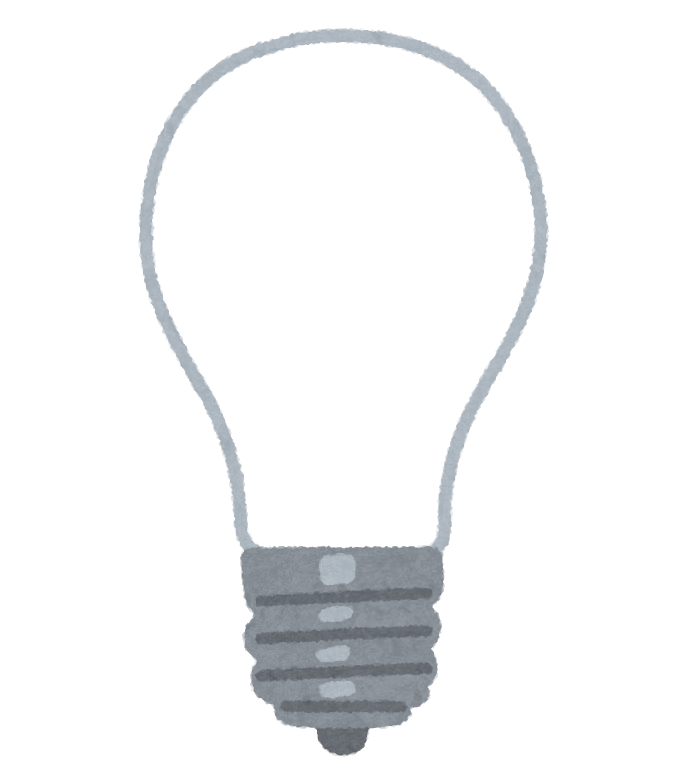 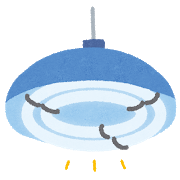 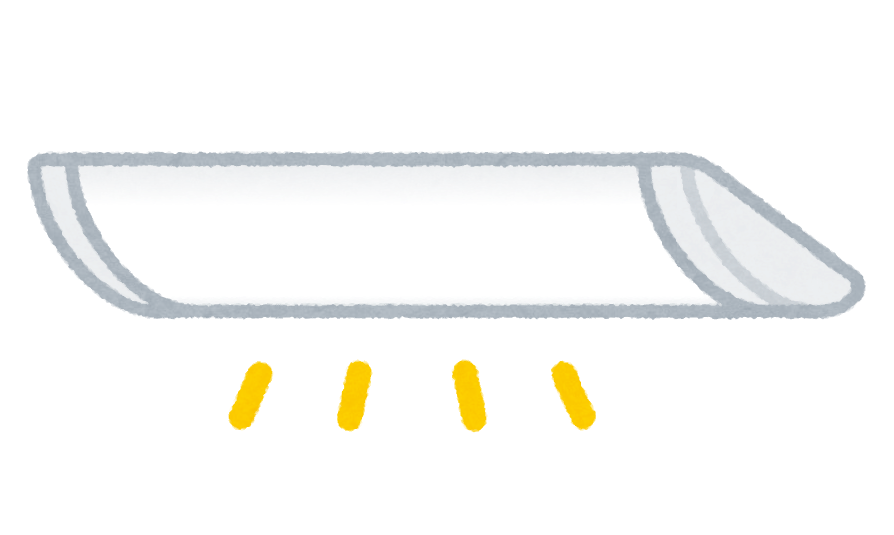 ランプ
白熱灯
蛍光灯
LED
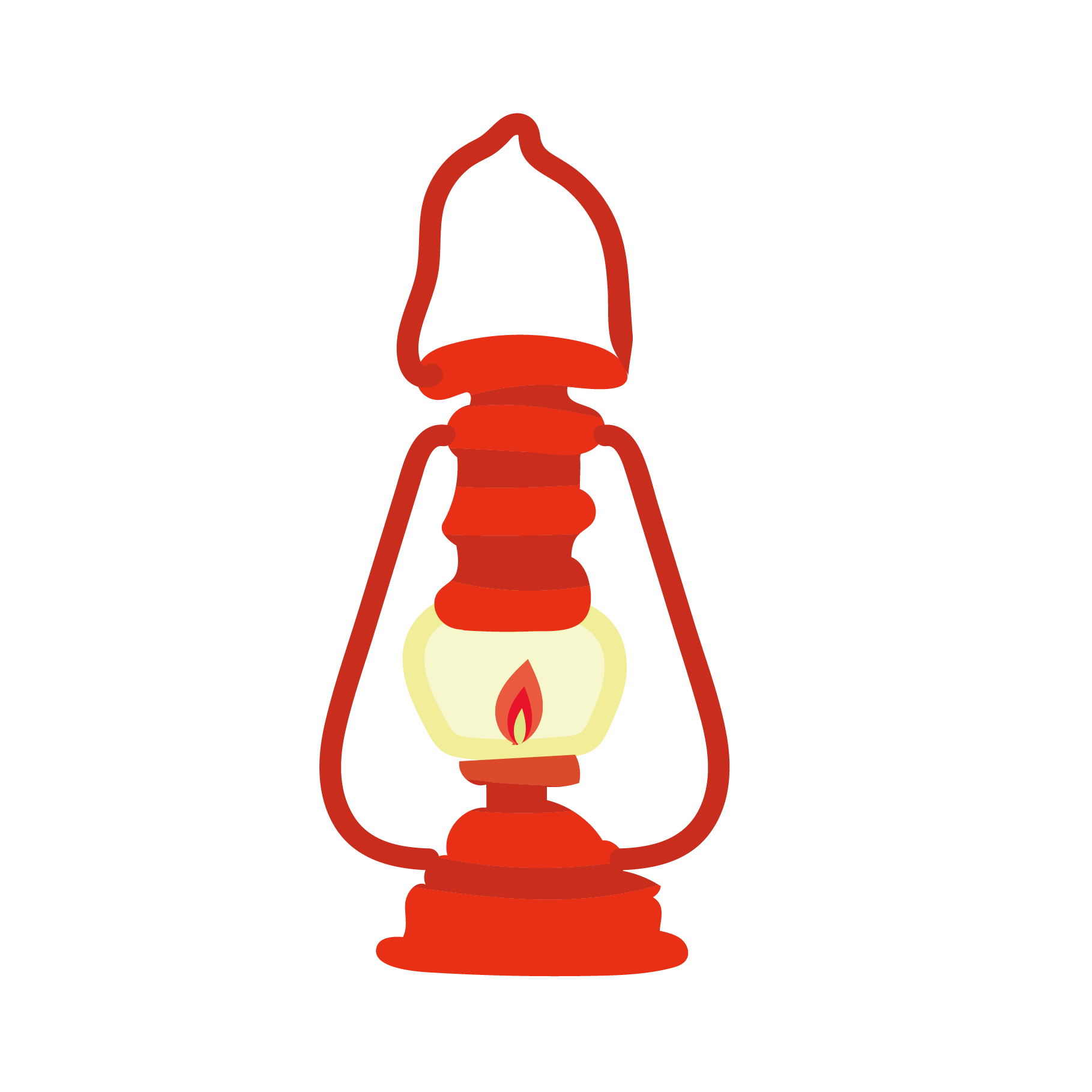 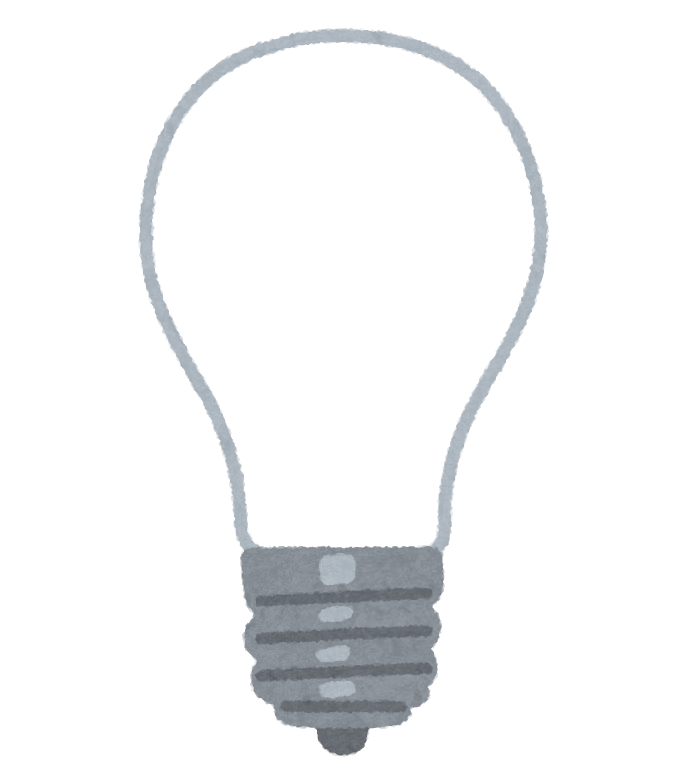 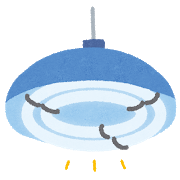 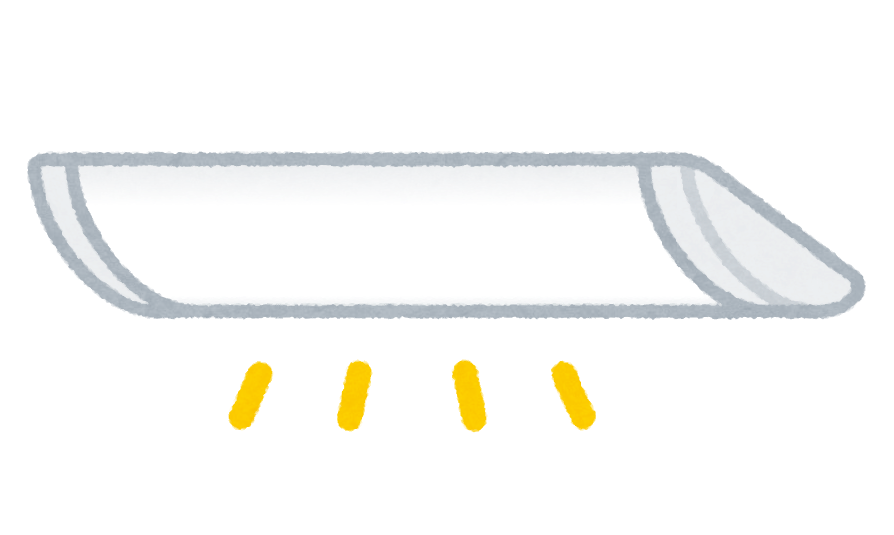 洗たくによく使うもの
12
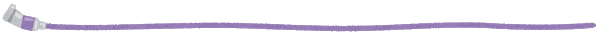 かんそう機の
ついた洗たく機
たらいと洗たく板
洗たく機
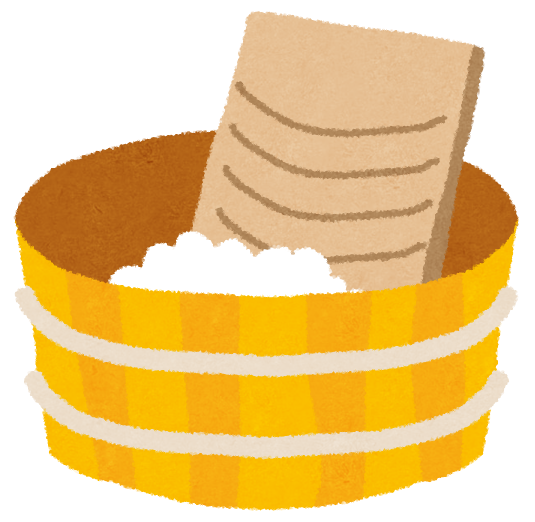 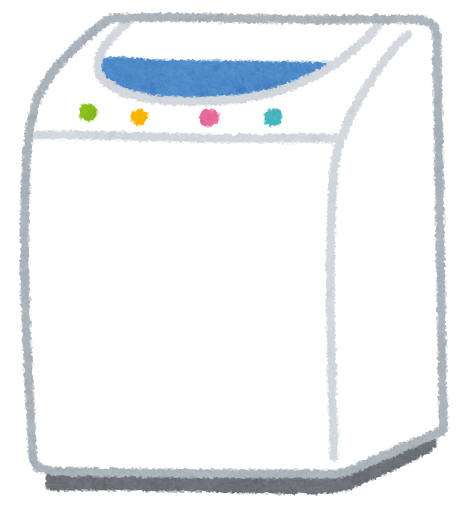 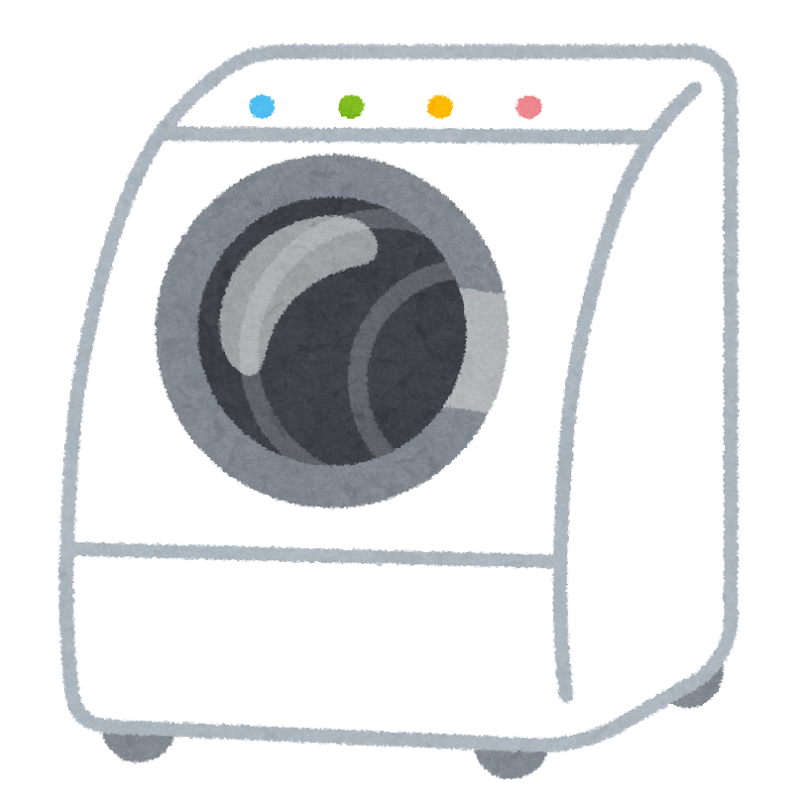 かんそう機の
ついた洗たく機
たらいと洗たく板
洗たく機
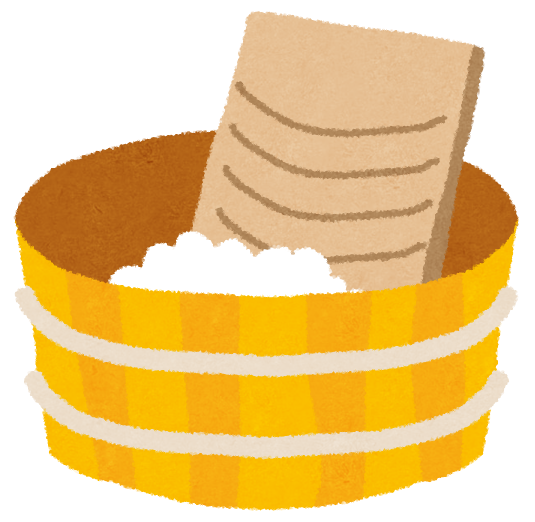 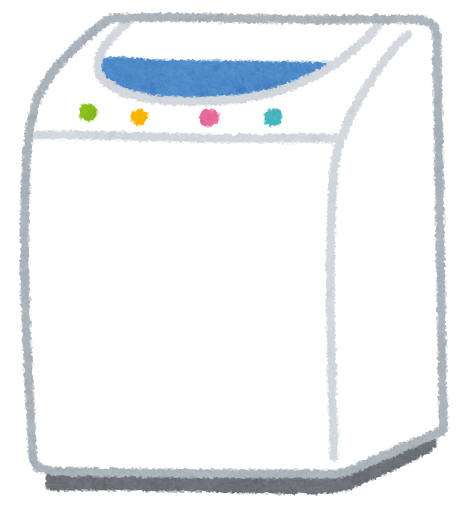 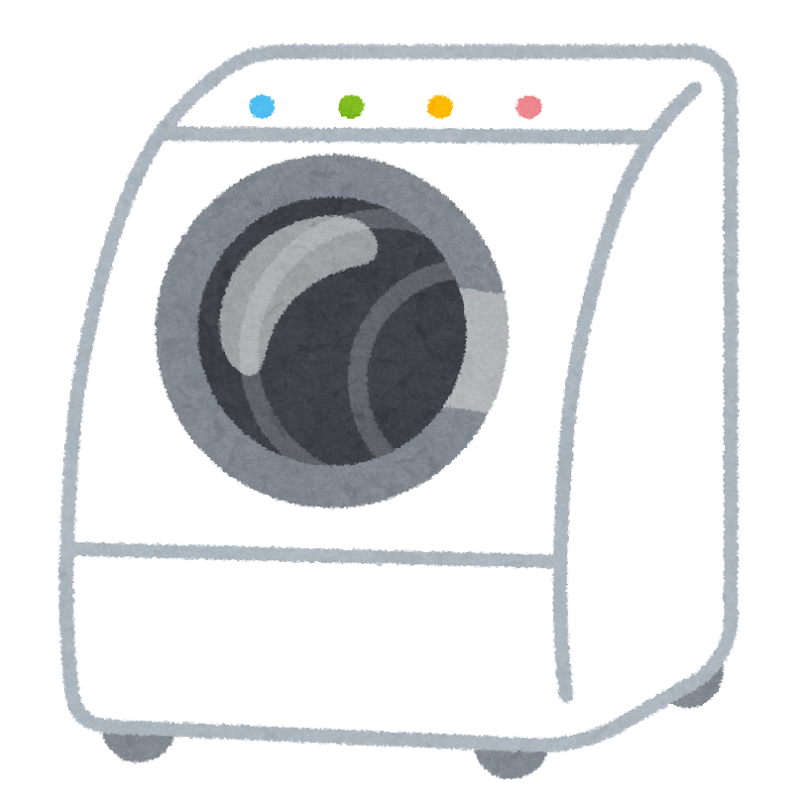 そうじによく使うもの
13
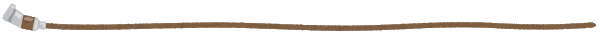 ほうき
電気そうじき
おそうじロボット
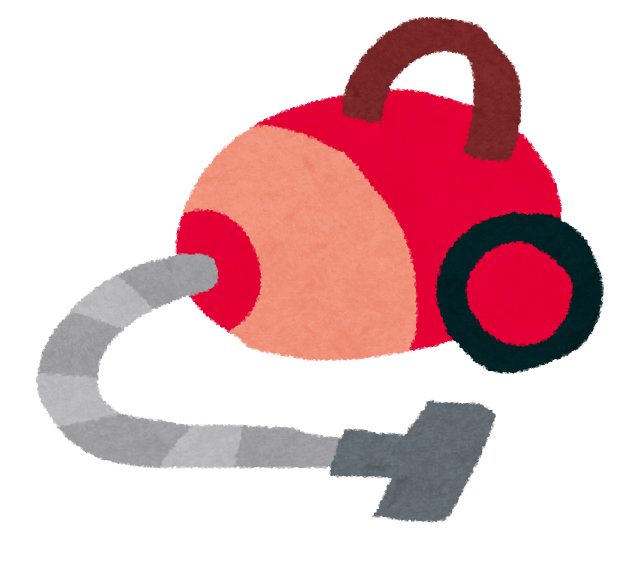 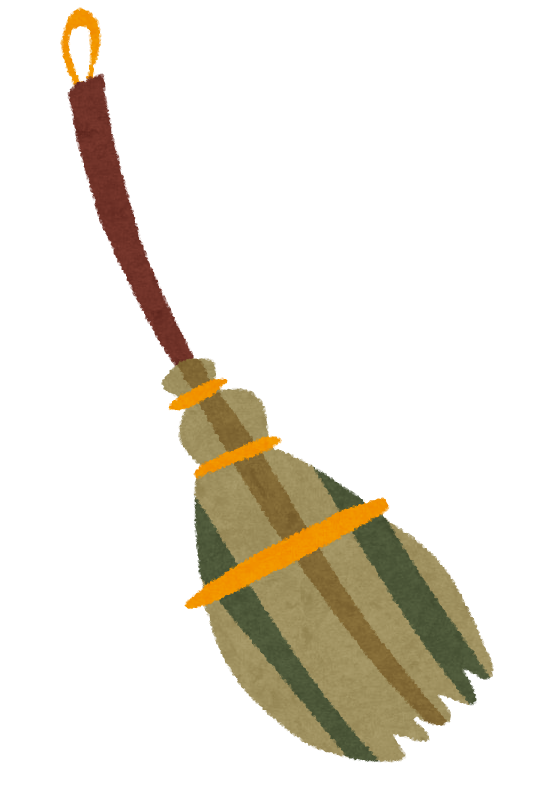 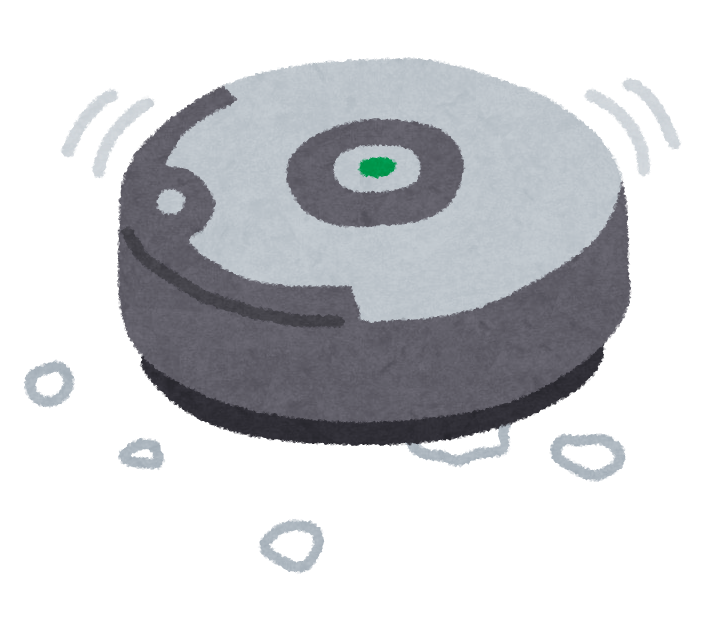 ほうき
電気そうじき
おそうじロボット
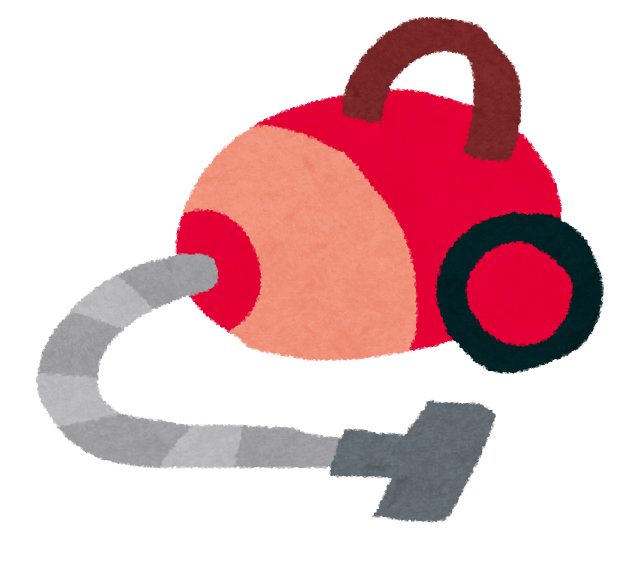 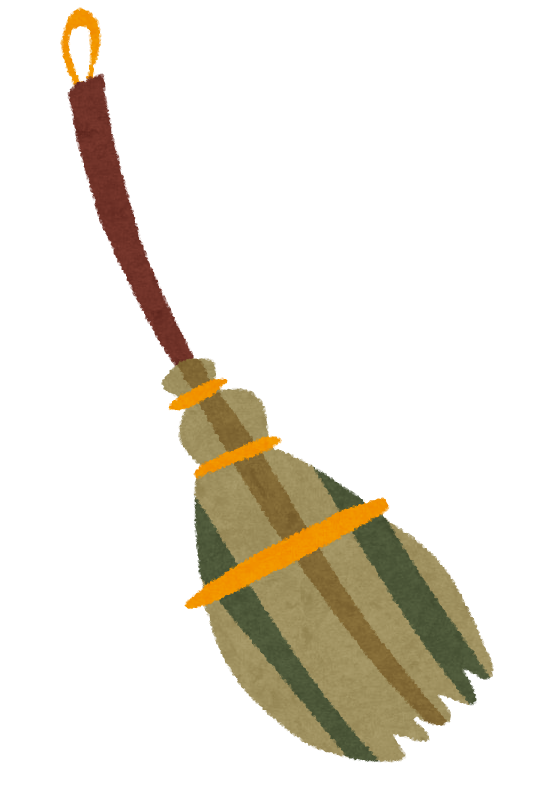 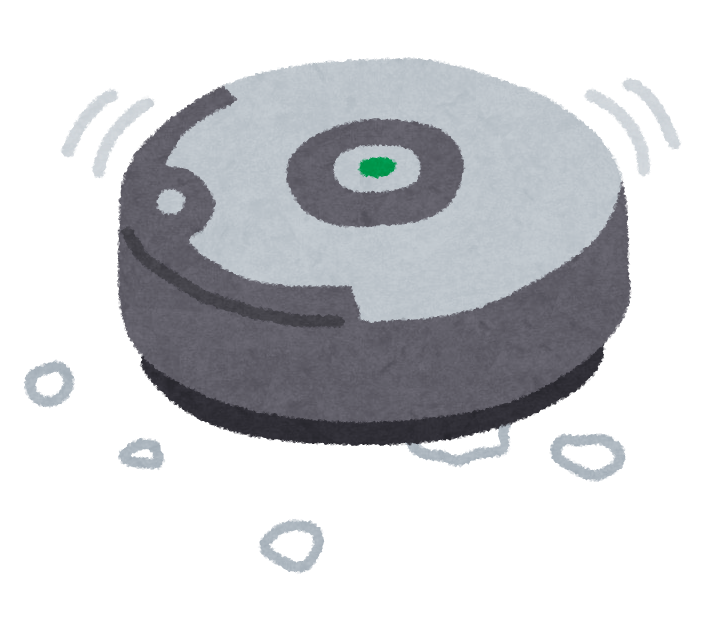